2020 – 2021 Assessments Ensuring Successful AdministrationNEW Test Coordinators Training FALL 2020PowerPoint Download:  https://bit.ly/3p61SrZ
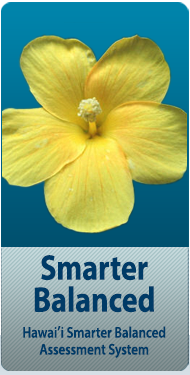 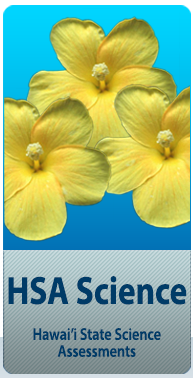 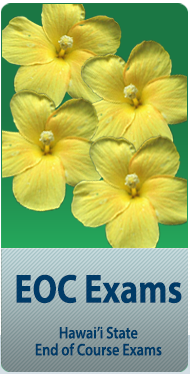 [Speaker Notes: Welcome! Folder contents: agenda, PPT notes, handouts, UAAG

Housekeeping: coffee, tea, water, lunch, parking, restrooms, WIFI, download files

Parking Lot: We will have chart paper and post its for you to post questions during breaks and lunch.]
Office of Strategy, Innovation and Performance

Assessment and Accountability Branch
Keith Kameoka– Acting Director, Assessment and Accountability Branch
Assessment Section Contacts
Brian Reiter – Administrator, Assessment Section
Paul Dumas– Test Development Specialist- Science/NGSS
Sue Forbes– Test Development Specialist-ALT
Bruce Hirotsu– Test Development Specialist-ACT
Elaine Lee– Test Development Specialist-Accommodations
Dianne Morada– Test Development Specialist-Item Dev/Math
Kelsie Pualoa – Test Development Specialist-Item Dev/ELA
Karen Tohinaka – Test Development Specialist/SBA/WIDA ACCESS
Dewey Gottleib– NAEP Testing Specialist
Cambium Assessment Inc.
Emily MacGillivray – Cambium Project Manager
[Speaker Notes: Introduce the OSIP Team
Thank all of the participants for taking the time to participate in the training. 
We all hope to have a successful “testing season” this year with the few problems and minimal stress]
Agenda: Day 1
Overview of the Statewide Assessments
The Test Coordinator and Assessment Team: Roles and Responsibilities
General Facts Related to Test Administration
The Systems and Tools Related to Smarter Balanced and HSA Science Assessments and End of Course Exams
School Contacts List
TIDE
Agenda: https://bit.ly/3l5qfne
Agenda: Day 2
Accessibility and Accommodations
Administering the Tests
Test Security
The Centralized Reporting System
Interim Assessment and Tool for Teachers (formerly the Digital Library) Updates
The Assessments
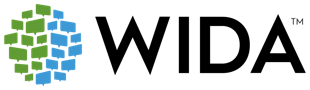 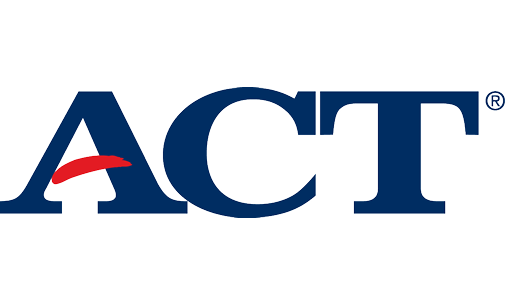 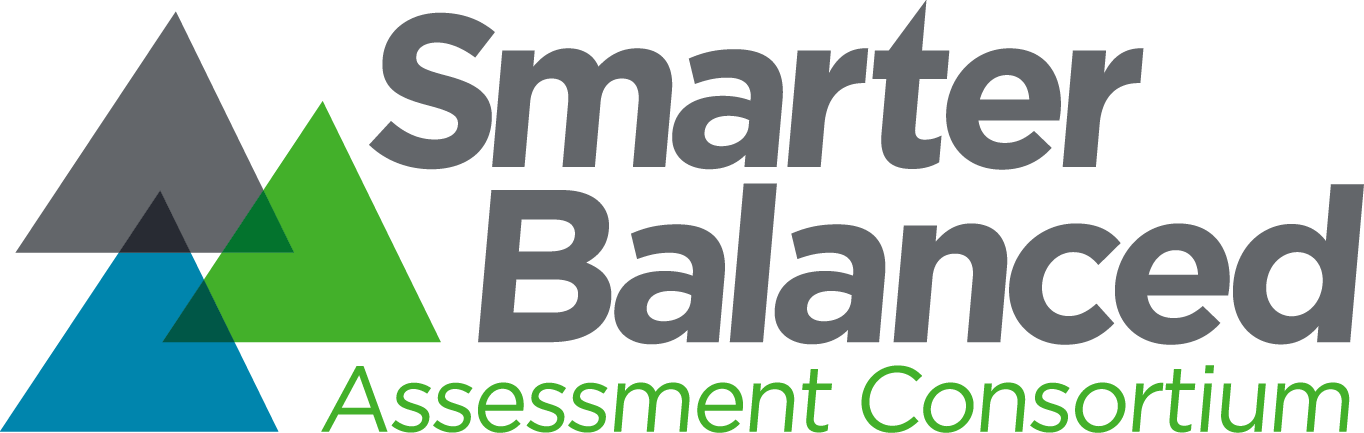 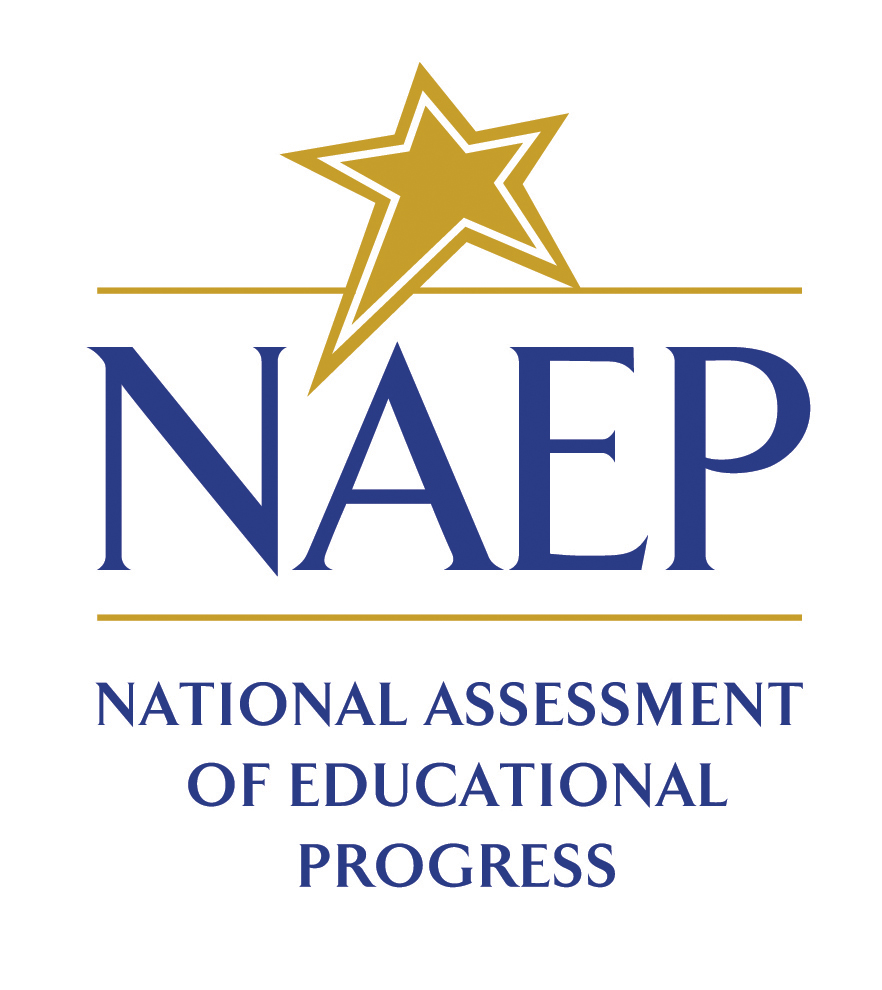 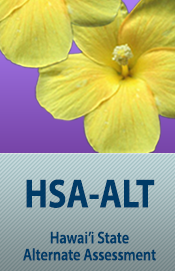 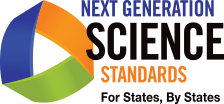 Kaiapuni Assessment of Educational 
Outcomes (KĀ‘EO)
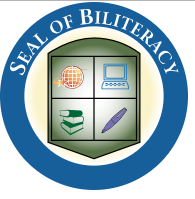 Smarter Balanced Assessments
These assessments measure college and career readiness (or progress towards readiness) as described in the Hawaii Common Core State Standards. 

The Smarter Balanced summative assessments are available in ELA/literacy and mathematics to students in grades 3–8 and 11. 

The ELA/literacy summative assessment consists of a computer adaptive test (CAT) as well as a performance task (PT). For ELA/Literacy, a student must complete both the CAT and PT in order to receive a score.

The Math summative assessment consists of a computer adaptive test (CAT) only.
SB Test Windows and Estimated Test Times
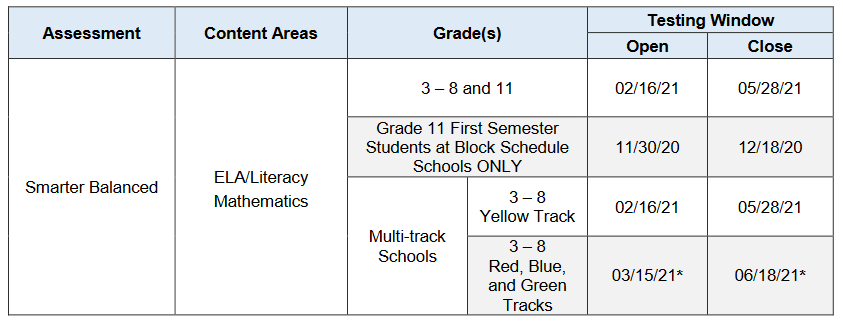 01/29/2021
When developing a testing schedule, use the estimated testing times to calculate the amount of time it will take to complete an assessment in each content area and grade level.
HSA Science (NGSS) and Biology 1 EOC
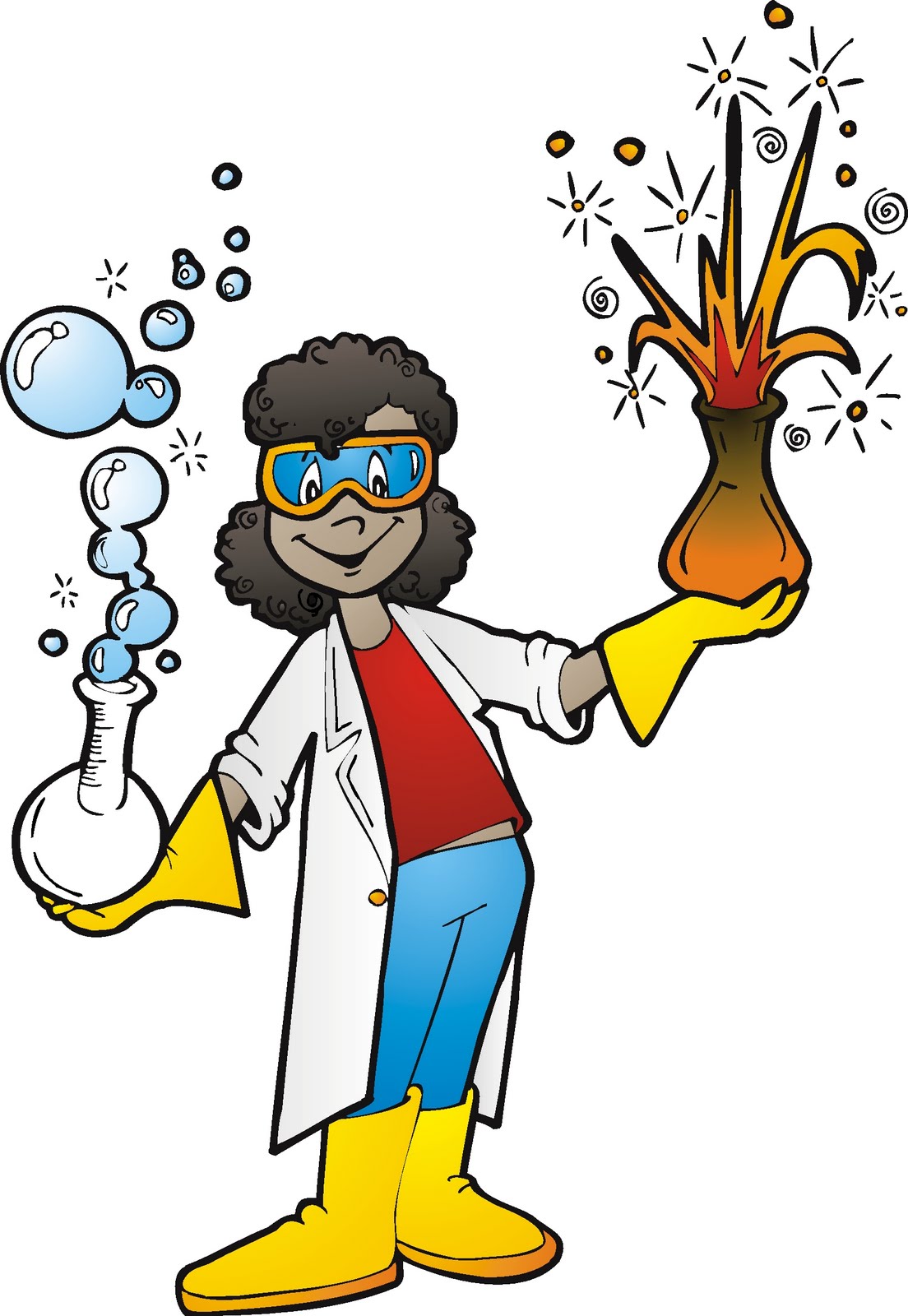 Beginning last school year, the HSA Science Assessments, Biology End-of-Course Exam and HSA-Alt Science assessments are based upon the NGSS and no longer aligned with the Hawaii Content and Performance Standards III for Science. 

The NGSS calls for science teaching and learning to begin in kindergarten and continue through so that by the end of the 12th grade all students have gained the knowledge and skills knowledge necessary to:
engage in public discussions, 
to be critical consumers of scientific information related to their everyday lives, and  
to continue to learn about science throughout their lives. 

The Performance Expectations (PEs) that make up the NGSS integrate the core ideas of science (DCIs) with the science and engineering practices (SEPs) used in science, and the crosscutting concepts (CCCs) that link the sciences.
NGSS (cont.)
The new science assessments will be quite different from the past assessments. 
The NGSS assessments at each grade include item clusters and stand-alone items. Item clusters include a stimulus and a series of questions that generally take students about 6 to 12 minutes to complete. Stand-alone items are shorter and generally take students 2 to 3 minutes to complete. 
Science (NGSS) assessments is administered in Grade 5 covering the NGSS PEs for grades 3 through 5 and Grade 8 covering NGSS PEs for grades 6 through 8. Students are required to take this test once but will have an optional second opportunity. 
The Biology EOC will cover the NGSS high school NGSS Life Science PEs as well as Earth Space Science PEs  HS-ESS 2-6, HS-ESS2-7, and HS-ESS3-3. Students will have 1 opportunity to take the Biology EOC.
https://hsa.alohahsap.org/resources/ngss-resources/
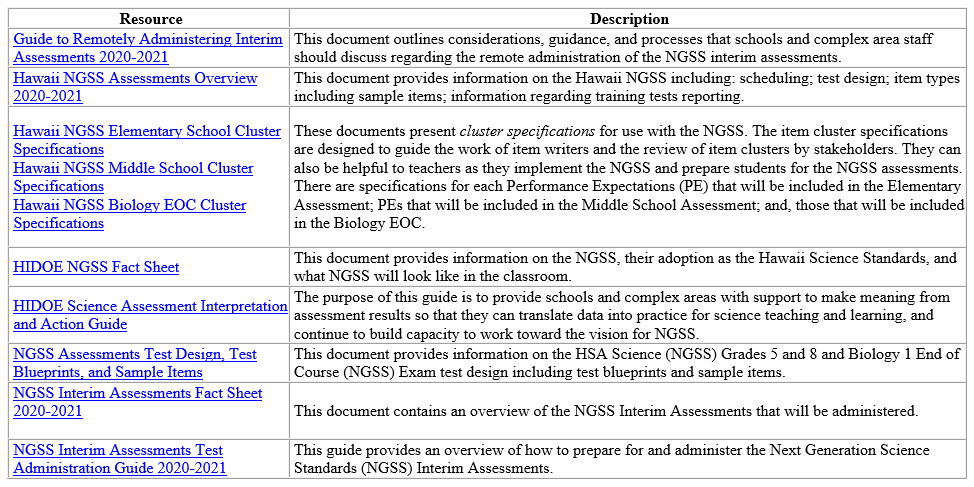 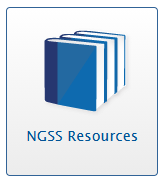 The Assessment Section staff, OCID Science staff and the Communications Office have been working together to develop/adapt NGSS-related resources for science teachers, school leaders and parents and families. These are now available at:
NGSS Main Page: http://bit.ly/HIDOE-NGSS-2019
NGSS Toolkit for Staff: http://bit.ly/HIDOE-NGSS-Toolkit
NGSS Resource for Families: http://bit.ly/HIDOE-NGSS-Families
HSA Science (NGSS) and Biology 1 EOC
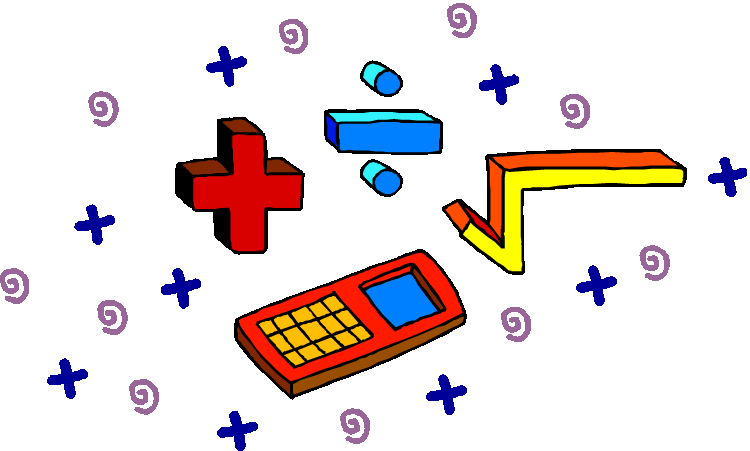 Estimated test time is 90-120 minutes. The target is that 80% of the students will complete the test in 90 minutes but the tests will not be timed. 

 The 2020-21 administration will be an Operational Field Test so results will not be available until after assessment standard setting (determining performance levels and establishing cut scores ) during Summer 2021.
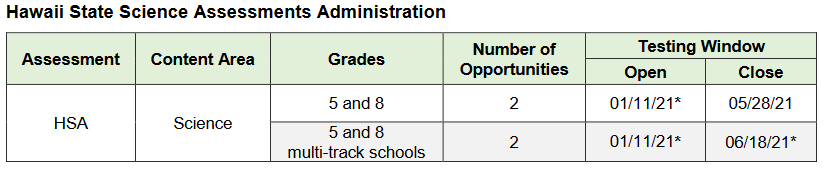 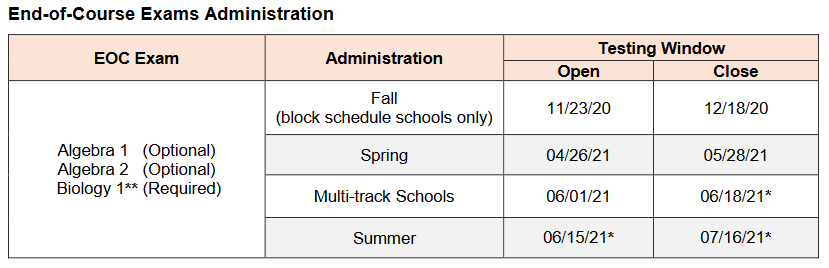 01/29/2021
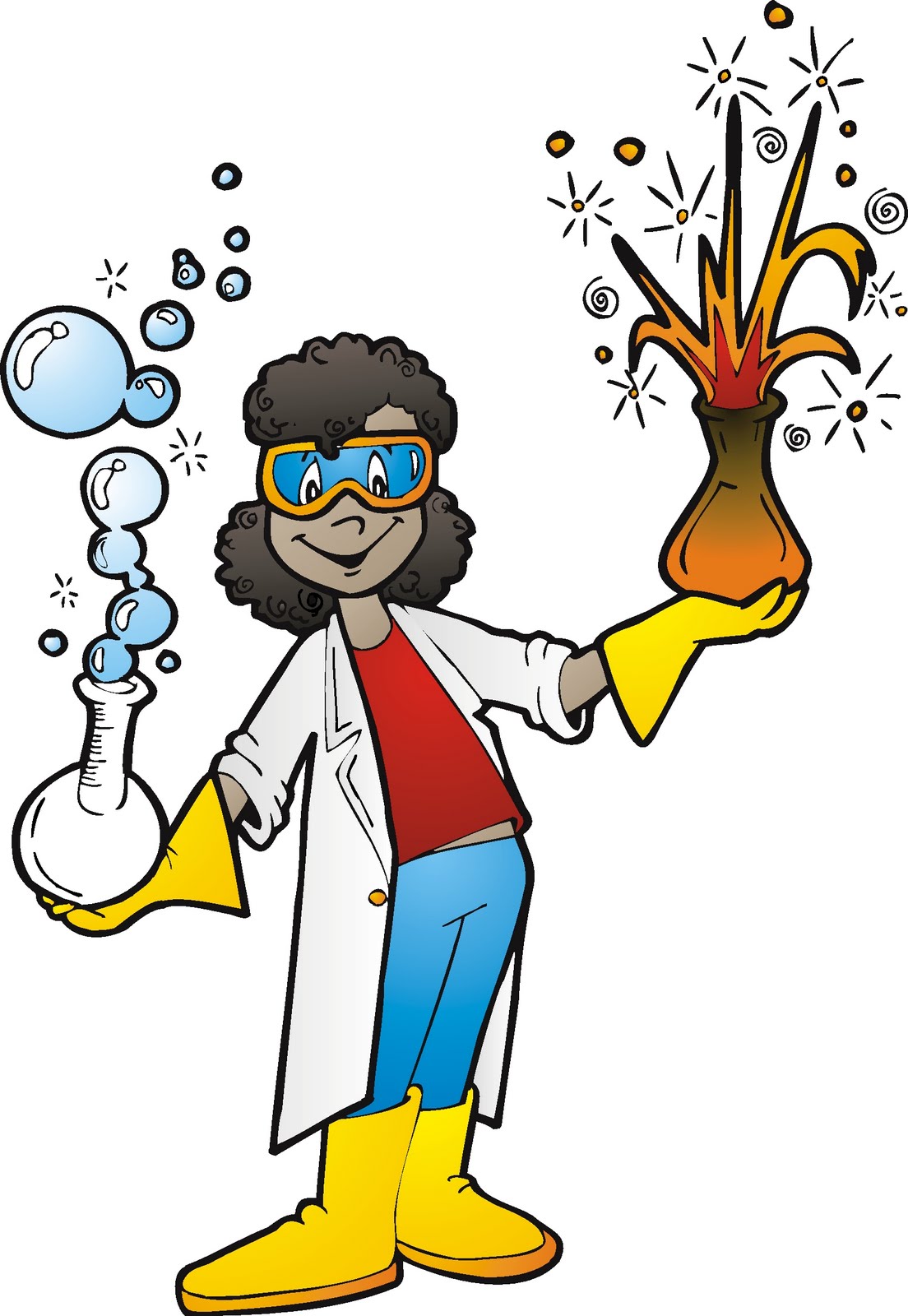 The Biology EOC is required of all students enrolled in Biology.
The Algebra EOCs are optional and schools can use them if they wish.
HSA-Alternate Assessments
The HSA-Alt is a system of assessments based on alternate academic achievement standards and is designed for students with the most significant cognitive disabilities. Typically, this student population consists of less than 1% of the total student population. 

Students are tested in ELA and Math in grades 3-8 and 11. They are assessed in science in grades 5, 8, and 11. The 11th grade science assessment is based upon the NGSS high school life science PEs which have been appropriately reduced in complexity.

The HSA-Alt Range Performance Level Descriptors and other resources can be found at https://hsa-alt.alohahsap.org/resources/ 









Procedures for administering the HSA-Alt are significantly different from those used for the other assessments.
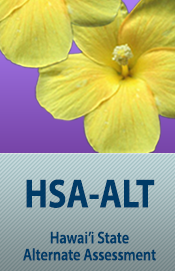 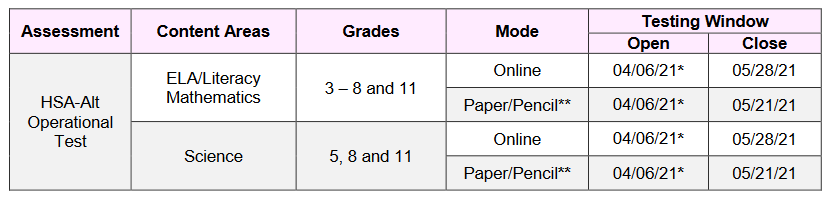 WIDA   		 KĀ‘EO
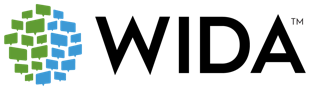 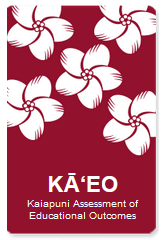 WIDA ACCESS for ELLs: ACCESS is a secure large-scale English language proficiency assessment administered to Kindergarten through 12th grade students who have been identified as English language learners (ELLs). Window: 01/12/2021 - 02/24/2021

KĀʻEO: The University of Hawai’i Mānoa and Ka Papahana Loiloi Kaiapuni of the Office of Hawaiian Education developed and administer the Kaiapuni Assessment of Educational Outcomes (KĀʻEO) in Language Arts, Mathematics and Science in the Hawaiian language. Window: 04/01/2021 - 04/28/2021
ACT    Seal of Biliteracy    NAEP
ACT: A college entrance exam to be administered to all 11th graders.

Seal of Biliteracy:  The Seal to be awarded upon graduation to students who demonstrate a high proficiency in either of the State’s two official languages and at least one additional language, including American Sign Language; or to a student who demonstrates a high proficiency in both of the State’s official languageThe purposes of the Seal of Biliteracy are to recognize the importance of: (1) enabling students to be college, career, and community ready in today’s global society and supporting opportunities for study of and increasing proficiency in ‘Ōlelo Hawai‘i.

NAEP: The National Assessment of Educational Progress or NAEP is a federal assessment of students in grades 4, 8, and 12. NAEP is administered in two-year cycles. During odd years such as 2012-13, NAEP assesses three subjects and provides grades 4 and 8 state level results for every state.
14
The Goal:
Our students will be fully prepared for the Smarter Balanced Assessments which will be appropriately administered such that our young people have a fair and reliable opportunity to demonstrate their knowledge and skills.
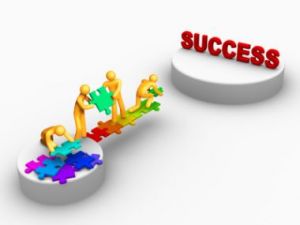 Test Coordinators (TCs) will understand and be able to successfully fulfill the important role they have so that their school successfully carries out this year’s statewide assessments. 

Success means:
schedules are developed and shared and supported across the school.
technology resources, including school networks and computers, are ready for testing.
student supports are appropriately set in TIDE based on individual needs and IEPs. 
test administrators are trained and prepared to create an appropriate test environment and to administer the tests following the guidelines in the test administration manuals.
students have received “standards-based” instruction and have become familiar with the online testing by completing the training and practice tests. 
school personnel are aware of what constitutes testing incidents, take steps to ensure that they do not occur, and know how to respond when issues arise.
the school’s participation rate is 95% or higher.
appropriate school personnel know how to access and use the assessment results.
[Speaker Notes: Overall and session goals and objectives.

The Assessment Section would love to have every student demonstrate proficiency and have made every effort to develop the tools, resources, and procedures to make this possible. 

Assuming students have had a “high quality” opportunity to learn, the “testing system” allows students to train and practice prior to the assessment, have the appropriate supports during the tests, and provide schools and teachers with data to inform decision making.]
Developing Testing Schedules
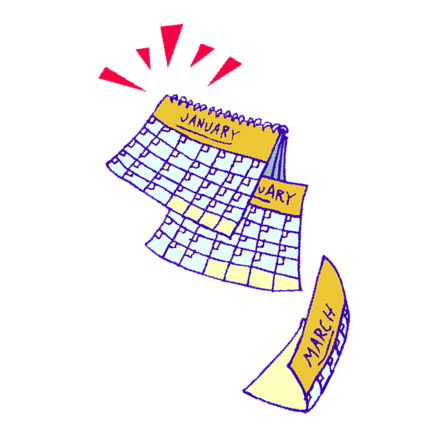 Computer Adaptive Test for ELA/L and Math.It is recommended that students have two but not more than three 40 to 60 minute sessions.

Performance Task for ELA/LIt is recommended that students have one but not more than two 40 to 60 minute sessions. Segment 1 will only have one question so students should not be told to stop at the end of that segment.

Most students can be expected to finish within these times.

While “limiting” testing time should be approached with caution, particularly for students with special needs who may require more time. Students do not need to be scheduled for additional sessions if they are not “productively engaged” in completing the test.
For students who are off–task or not actively engaged in testing may be read the statement verbatim: 


Breaking the tests into numerous short sessions can be counterproductive - leading to “test burn out” and increased scheduling challenges.
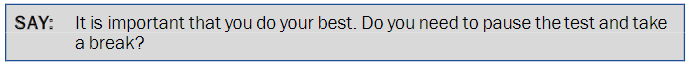 The Test Coordinator and Assessment Team
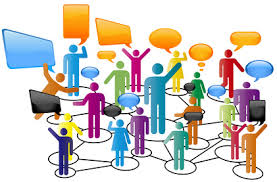 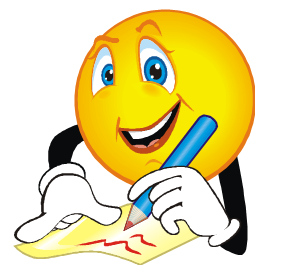 View Score Reports and Performance Data in CRS
View Student Responses in CRS
Overview of Online HSAP Process
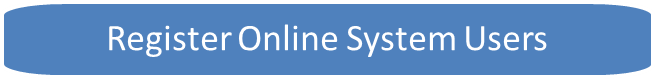 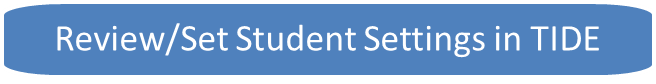 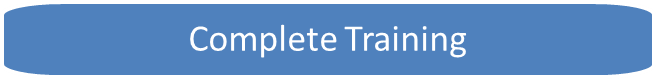 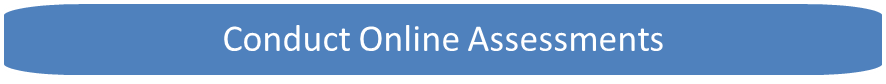 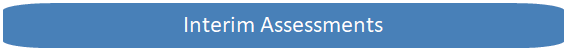 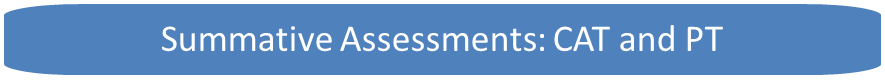 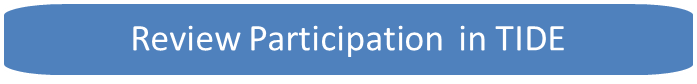 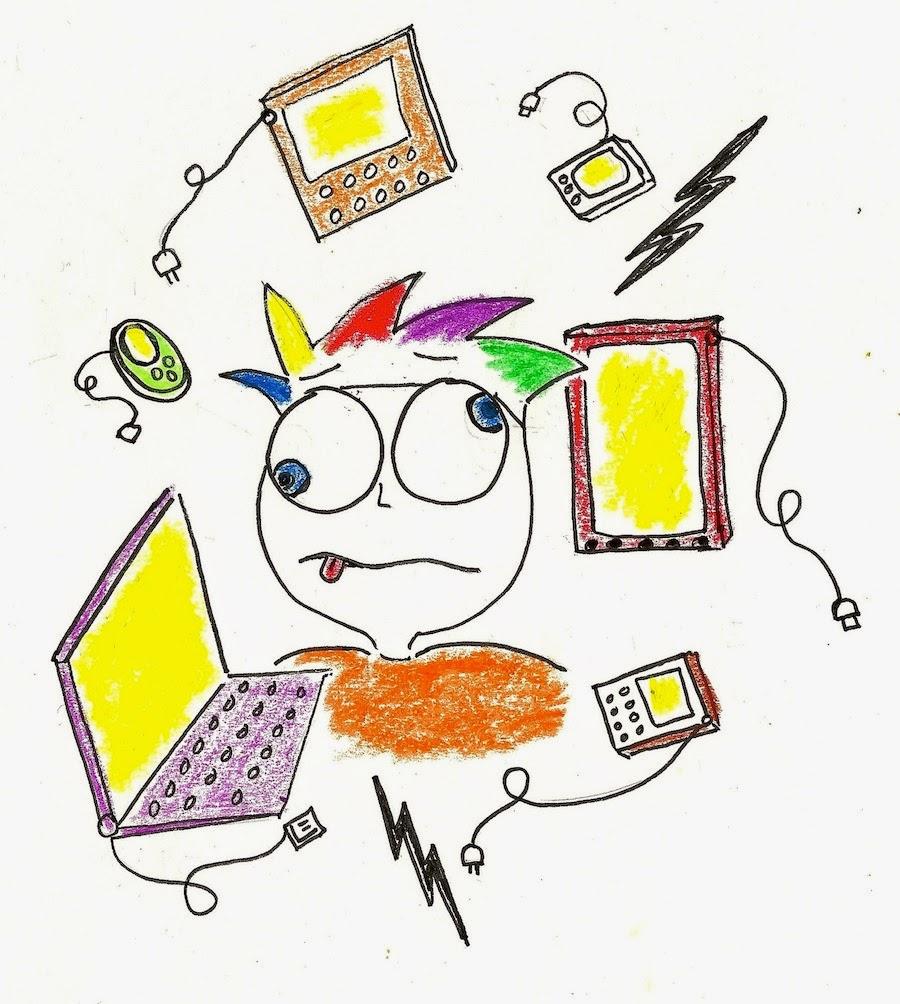 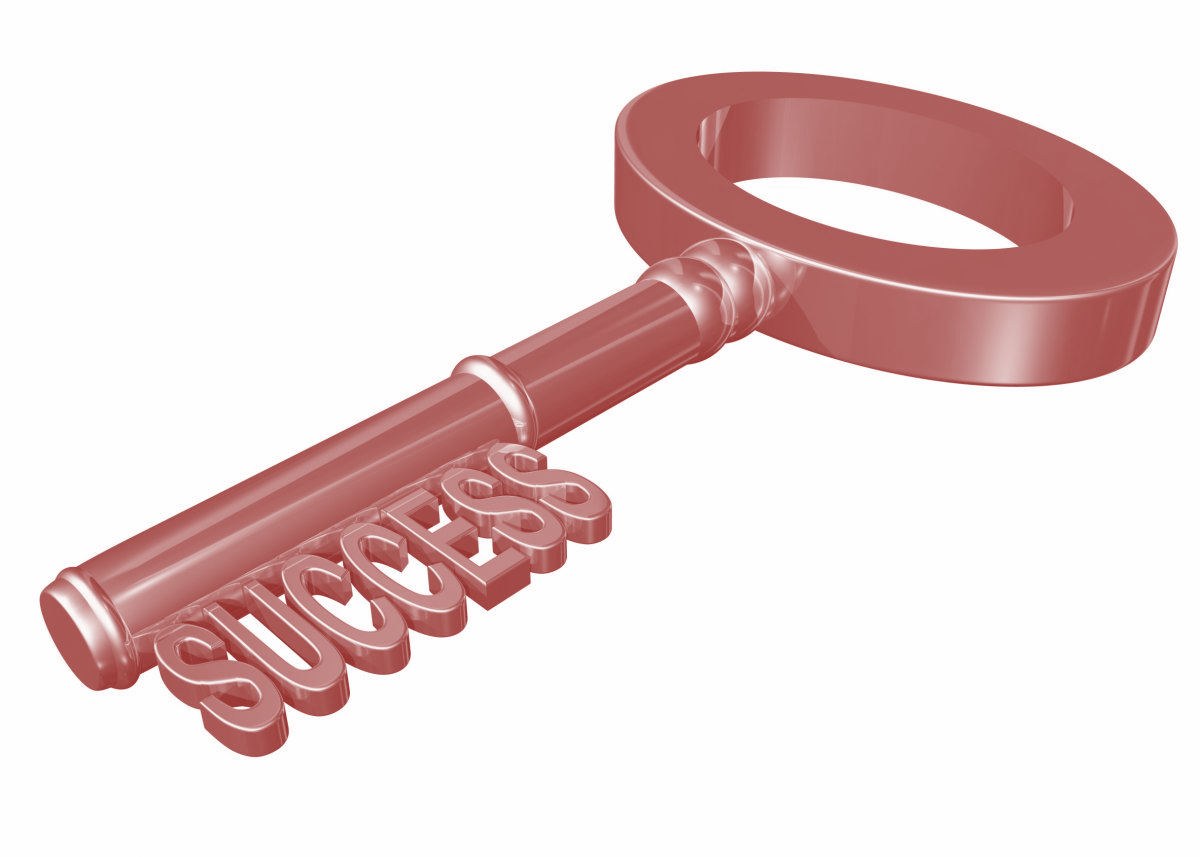 Preparing for Testing
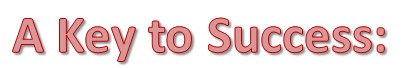 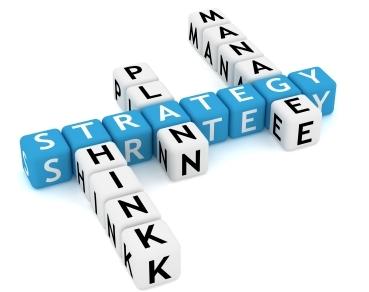 Getting the Team on the same page
Developing a Testing Schedule
Ensuring the “technology” is ready
Setting up Users in TIDE
Preparing and Training Test Administrators
Identifying Designated Supports and Accommodations for Students
Adjusting Student Settings in TIDE
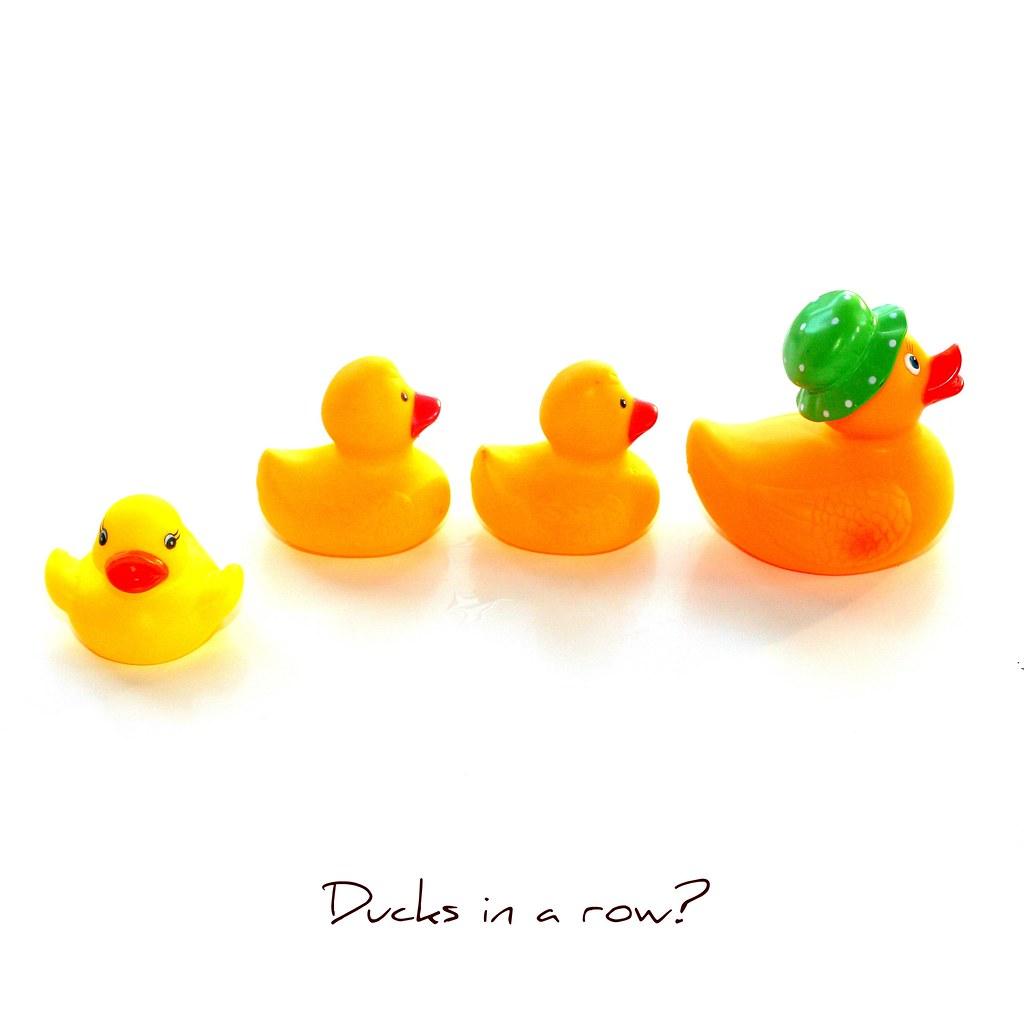 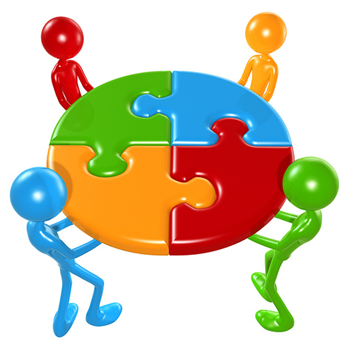 Get the Team on Board
Test Coordinator
Principal or Vice Principal
Technology Coordinator
Test Administrators 
Student Services Coordinator
Curriculum Coordinator/ Data Team

Also: 
Assessment Section staff
HSAP Help Desk 

See Overview of Roles in TAM pg 6-9
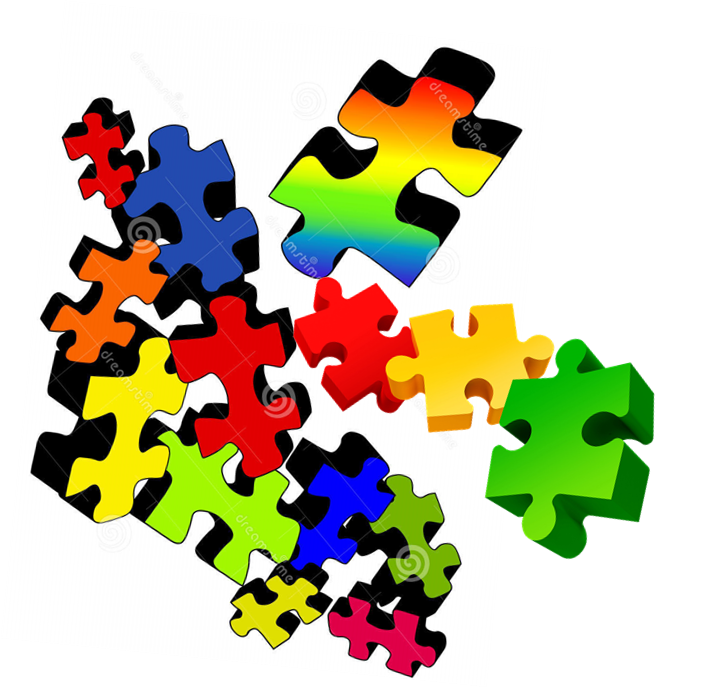 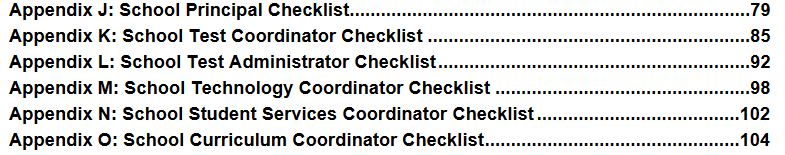 Key Tasks for the Test Coordinator
Key Responsibilities:
General oversight of all test administration activities in their schools and for all TAs. 
Complete the online TA Certification Course and review all relevant manuals and guides.  
Identify Test Administrators, Teachers, and Proctors, and ensure that they are all properly trained and certified.
Work with the School Assessment Team to create testing schedules and procedures for the school.
Work with Technology Coordinator to ensure that all computers to be used for testing are ready and any other technical issues are resolved.
Work with the Student Services Coordinator to ensure that the appropriate designated supports and accommodations are set in TIDE for all students.
Monitor testing sessions and progress and ensure that all students participate as appropriate.
Collaborate with the Curriculum Coordinator to training and practice tests as well as the Interim Assessments.
Disseminate information about testing to families, including Parent Information Booklets and appropriate parent letters.
Key Tasks for the Principal
Key Tasks for the Technology Coordinator
Ensure that the computer setup for the Interim and Summative Assessments is completed in a timely manner. This includes:
Verify that your school’s networks and computers meet the minimum technology requirements. (See the HSAP Technical Specifications Manual and the HSAP Systems Requirements)
Conduct network tests and diagnostics.
Download the latest version of the secure browser on all computers.
Ensure that other technical issues are resolved before testing.
Work with the School Assessment Team to develop a testing schedule for the Summative Assessment.
Be available during each day of testing to provide technical support as needed.

Technology Resources can be found at: https://smarterbalanced.alohahsap.org/resources/technology/
Test Administrator Role and Responsibilities
Complete the updated online TA Certification Course and review all relevant manuals and guides.
Attend TA training provided by the TC at the school.
Prepare the assessment environment.
Reviewing student information in TIDE prior to testing to ensure that each student receives the proper assessment with the appropriate supports. TAs should report any potential data errors to TCs as appropriate; 
Administer assessments or exams following the directions for administration, including test security-esp. related to electronic devices, and monitor progress.
Report testing incidents.
Shred scratch paper and other handouts in a secure manner if written on by students.
TAM: Checklist Appendix L
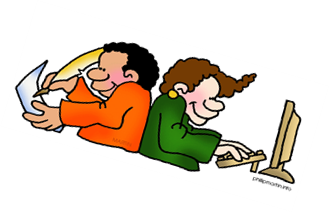 Personnel Who May Serve as Test Administrators
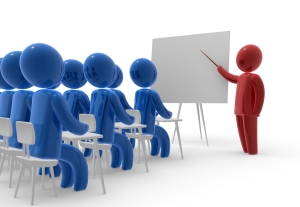 TA Training/Certification Navigation Training Packet
Assessment Section will also be monitoring training of TA’s held at school sites. 
Document where, when and who attended the trainings with sign in sheets and file at the school.
All TA’s need to be certified and complete the TA Certification course in TIDE or they cannot administer the Assessments.
Assessment Section will make available TA training packets on alohasp.org site under Trainings and Webinars to assist in your trainings.

Test Administrator Training Packet
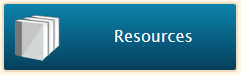 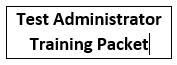 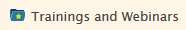 Student Services Coordinator Role and Responsibilities
Become familiar with Universal Tools, Designated Supports, and Accommodations that can be used by identified IDEA-eligible and 504 students based on their learning needs.
Ensure that IEPs and school staff working with these teams understand the available accommodations and the guidelines for their use on statewide assessments. 
Collaborate with the TC to assist instructional staff in the identification of designated supports for students needing these supports. 
Meet with the Test Coordinator, SPED Department Chairperson, 504 Coordinator(s), and EL teacher(s)/tutor(s) to identify appropriate Universal Tools, Designated Supports, and Accommodations are for each IDEA or EL student.
 Work with the TC to ensure all information is input into TIDE and that all required Accommodation Verification forms have been submitted to the Assessment Section.
TAM: Checklist Appendix N
Curriculum Coordinator and Data Assessment Team Advisor Roles and Responsibilities
Curriculum Coordinators are responsible for:
Assisting the TC and teachers in scheduling training and practice tests;
Working with teachers and the TC to develop and implement a plan for utilizing the interim assessments and Tools for Teachers; and
Collaborating with Data Team Advisors to ensure classroom teachers have the necessary training to access and utilize student result information in Centralized Reporting System.

Data Assessment Team Advisors are responsible for: 
Data collection and management utilizing the Online Reporting System (ORS) and Centralized Reporting System; 
Report creation; 
Data analysis; and, 
Communicating with school staff
TAM: Checklist Appendix O
Add Accommodations/Designated Supports In TIDE
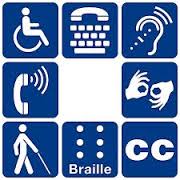 Get together with your SSC and review students and enter IEP/504 Student Designated  Supports in TIDE and submit the requestforms for  Accommodations to the Assessment Section – hopefully submitted ASAP.
For SPED and EL Students accommodations and designated supports will also need to be entered in eCSSS.

Supports will be discussed in depth during Day 2
Breakout Room Discussions
We will be going into “Breakout Rooms” several times during today’s session so that there can be small group discussions. 
You will be in the Breakout Room for about 10 minutes.
While in the Breakout Room you can unmute yourself and turn on your video (camera).
There will be several discussion questions for each breakout.
While in the group you will be asked to select a scribe to post your: Suggestions/Successful Strategies (Green), Anticipated Challenges (Orange), and Questions (Blue) to the Jamboard.
The Scribe should share their screen with the Jamboard.
We will look at the Jamboard Postings after the Breakout.
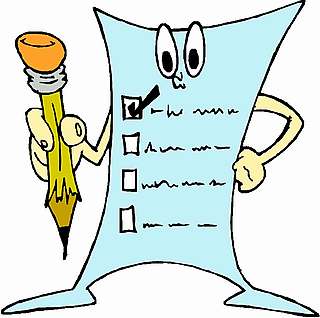 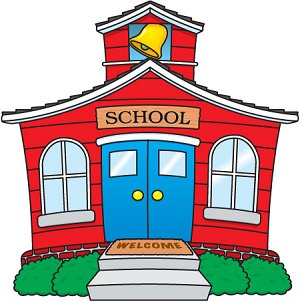 Activity #1: BreakoutsDiscussion About Your Assessment Team
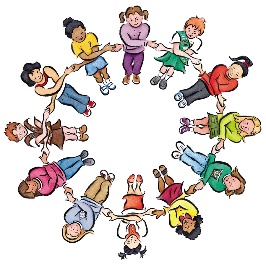 How are we doing with getting your team and planning for the tasks that need to be completed?
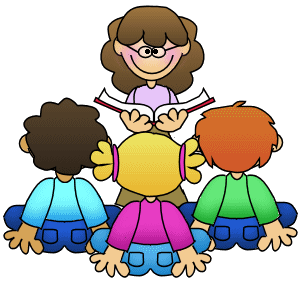 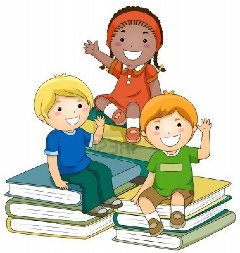 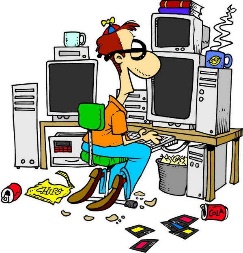 Link to Activity #1 Jamboard: https://bit.ly/2I6kZAQ
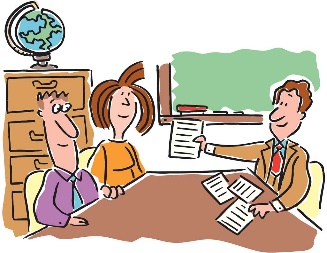 General Facts About the Test Administration
Procedures Prior to Administration of Smarter Balanced Assessments
Assessments are to be administered at a secure testing site such as a school computer lab, library, or classroom. 
Students who are distance learning are required to be assessed in-person and school-level staff are expected to communicate the requirement to the parents/guardians of distance learning students and address concerns to ensure needs are met.
Procedures Prior to Administration of Smarter Balanced Assessments
The number of students in test session may vary but students must be at least 6 feet apart with masks, 12 feet apart if not wearing mask (i.e. speaking test)
Each student have their own 3' x 6' table or desk . All of their belongings placed under their table only
Temperature taken and hand sanitizer given before they enter the room
Everyone wears a mask at all times (Depending upon school policy, masks might be removed for the speaking test in distances between students is increased)
Use gloves to distribute and collect the tests
Procedures Prior to Administration of Smarter Balanced Assessments (cont.)
Students not allowed on campus more than 30 minutes before their test and must leave immediately after testing*
Allow at least 30 minutes between each group for tables, chairs, handles, headsets, keyboards, mice and anything else that a student may have touched to be sanitized*
Stagger their location and times*
At the end of the day, teachers wipe all the areas of the testing room including tables, computers, headset, etc.*
*Subject to school policies and procedures
Assessment Implementation
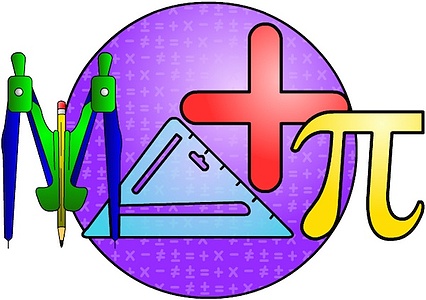 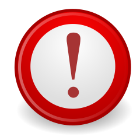 Students are to work at their own pace. 
Test Administrators may not specify the number of questions a student must answer during a test session.
ELA/Literacy Performance Task will include one question in segment 1, and the full write in segment 2
The ELA PT should be completed in one or two sessions with students transitioning from segment 1 to at least beginning segment 2 in the 1st session.

There will monitoring of Test Security and provision of Accommodations with site visits (More detail to follow)
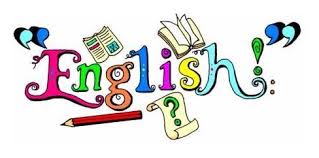 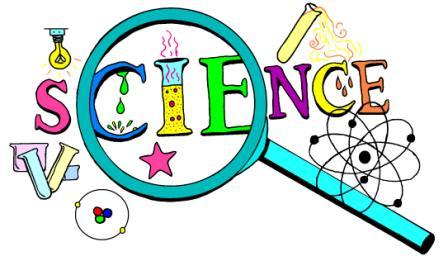 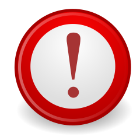 Smarter  Balanced Summative ELA/Literacy and Mathematics Participation
All students enrolled in grades 3–8 and 11 are required to participate in the Smarter Balanced ELA/Literacy and Mathematics Assessments except:
Students with the most significant cognitive disabilities who meet the criteria for the HSA-Alternate Assessments.
ELL program students who first enrolled in a U.S. school this school year are not required to take the ELA/Literacy Assessment if they complete the WIDA Access. This only applies to ELA.
Home-schooled students. Home-schooled students may take the Smarter Balanced and HSA Science Assessments at least once at the request of their parents. 
NOTE: Schools must send a letter to parents/guardians informing them of the testing and inviting them to have their child(ren) tested. The family is responsible for responding if they would like their child(ren) “courtesy tested”.
Students who have a significant medical emergency, are receiving services at an out-of-state residential program or meet the requirements of Regulation 4140, Exceptions to Compulsory School Attendance, are exempt for testing. Submit the Medical Emergency form to the Assessment Section.
Administration Tips
Schools may test students at any time during school hours.

Students may take the interim assessments multiple times but can take the summative assessments only once!
Interim and Summative results will only be found in Centralized Reporting System (CRS). Past results are in the ORS.

Ensure that each student receives their own test ticket and verify prior to the student logging in.

Assessments are not timed, however students who are not making an effort to complete the test do not need to be offered additional testing sessions.
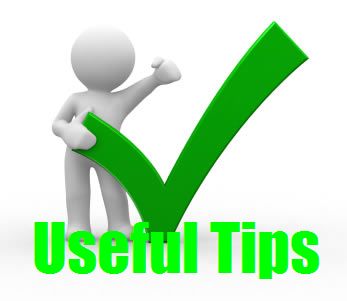 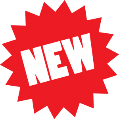 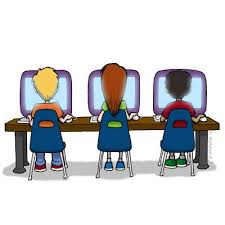 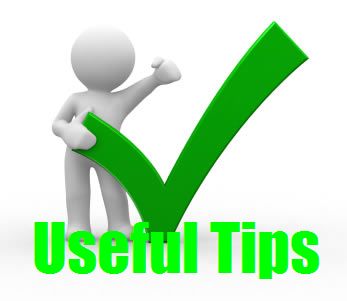 More Administration Tips
Students can be tested in any room that provides a quiet environment free of distractions where other students are not participating in learning activities including not doing homework  or accessing the internet.
Remember that the script must be followed exactly and used each time a test is administered except when students are designated for the Simplified Directions.
Collect or ensure that all electronic devices are put away in backpacks and placed in a corner of the testing environment.
Remember to write the Test Session ID on a spreadsheet daily in case you need to refer to it.
No food or drink allowed in the testing environment.
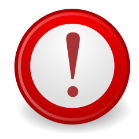 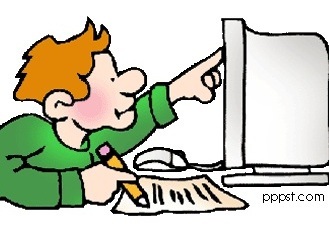 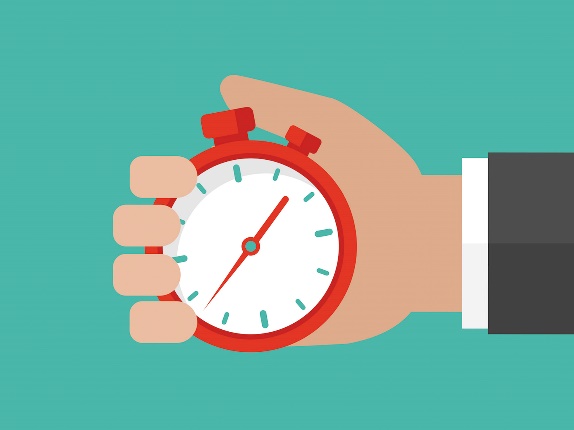 Test Expiration
Computer Adaptive Test (CAT) (including Science and EOCs)
	A student’s CAT remains active until the student completes and submits the test or 45 calendar days after the student has begun the test.

ELA Performance Task (PT)
	The PT is a separate test that remains active only for 10 calendar days after the student has begun the PT. 

If a student was absent and exceeded the 10 day window, you can request a reopen. The 10 day count down will start again from the day it is reopened. 
Only one reopen per student is allowed, so it is important to let the Assessment Section know what day you want to have the test reopened.
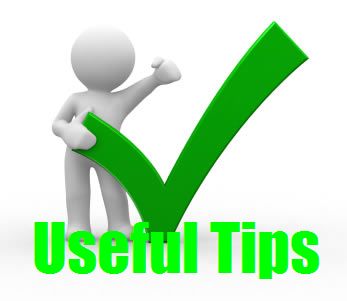 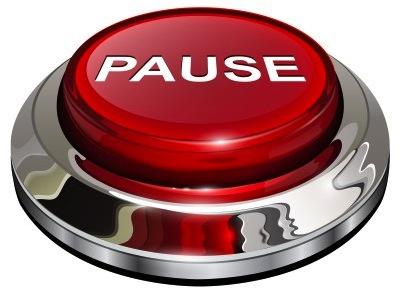 Pause Rules
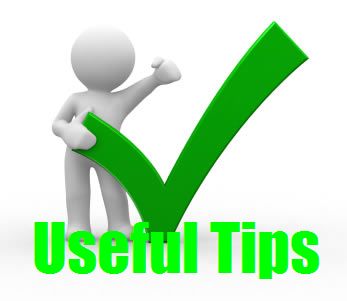 CAT (including Science and EOCs)
During the CAT portion of the test if a test is paused for more than 20 minutes, when the student logs back in he/she is:
Presented with the page containing the item(s) he or she was working on; 
NOT permitted to review or change any previously answered items, 
Any highlighted text will be saved but notes on the digital notepad which is an embedded universal tool will not be saved when a test is paused.
Performance  Task (SB ELA only)
There are no pause restrictions. If a test is paused for 20 minutes or more, the student can return to the section and continue entering his or her responses.
Any highlighted text will be saved but notes on the digital notepad which is an embedded universal tool will not be saved when a test is paused.
Performance Tasks expire in 10 calendar days so students must complete it within that time frame.NOTE: The ELA PTs have two segments and once a student moves from Section 1 to Section 2 they cannot return to Section 1.
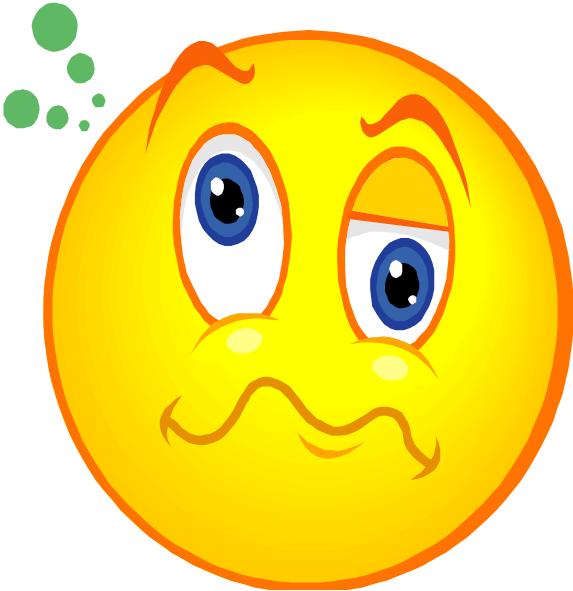 Major DisruptionsGrace Period Extension
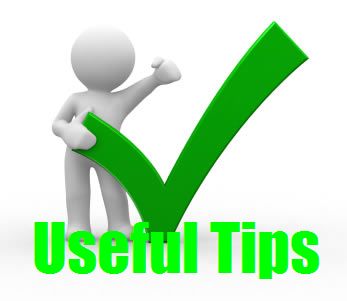 A grace period extension (GPE) is granted due to a major disruption, such as a fire drill, earthquake, a school-wide power or Internet outage. 

Test Coordinators may submit a request for a grace period extension (GPE) in TIDE (Administering Tests / Testing Incidents) for the student’s test. This GPE will allow the student to go back and review his or her answers. 

Note: The student(s) should also not be allowed to resume the test or proceed to the next test opportunity (in the case of an Interim assessment or HSA Science) until the Test Coordinator has been notified of the Assessment Section’s decision regarding the GPE request.
Things to Remember for SY 2020-2021
Pause Rule:  20 minutes (ELA, Mathematics, Science, and EOCs)
The Test Administrator Certification Course needs to be completed to administer any of these test. It only needs to be completed once.
Test Coordinators need to conduct and document an on-site training for all test administrators.
95% participation including SPED and ELL
There will be an increased number of site monitoring visits this school year.
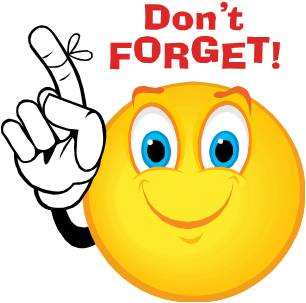 [Speaker Notes: Smarter Balance Revised Summative Assessments
The Smarter Balanced Interim Assessments are available for administration to students and will remain available throughout the 2017-18 school year. The Interim Comprehensive Assessments (ICAs) use the same test blueprint as the Summative Assessments. The ICAs are currently being updated to reflect the revised summative assessments. 
Until October 16th, the Mathematics ICA will require both the CAT and PT, as well as the associated hand scoring, to be completed in order for results to appear in the Online Reporting System (ORS) and AIR Ways Reporting.
After October 16th, the ICAs will no longer include the Mathematics PTs. The Computer Adaptive Test (CAT) will be a “complete” Mathematics ICA.]
Activity #2Breakout  Open Discussion
In addition to what has been discussed, talk within your group and see what additional administration tips or advice do you use at your school during testing.
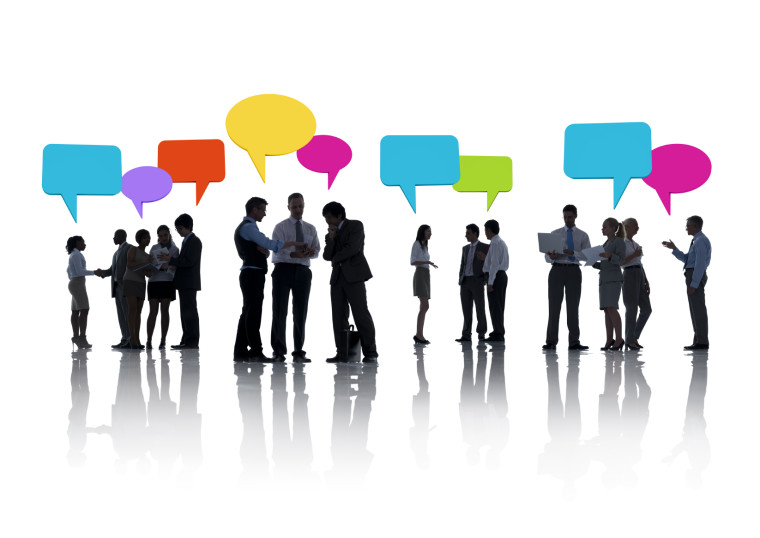 10 Minute Break
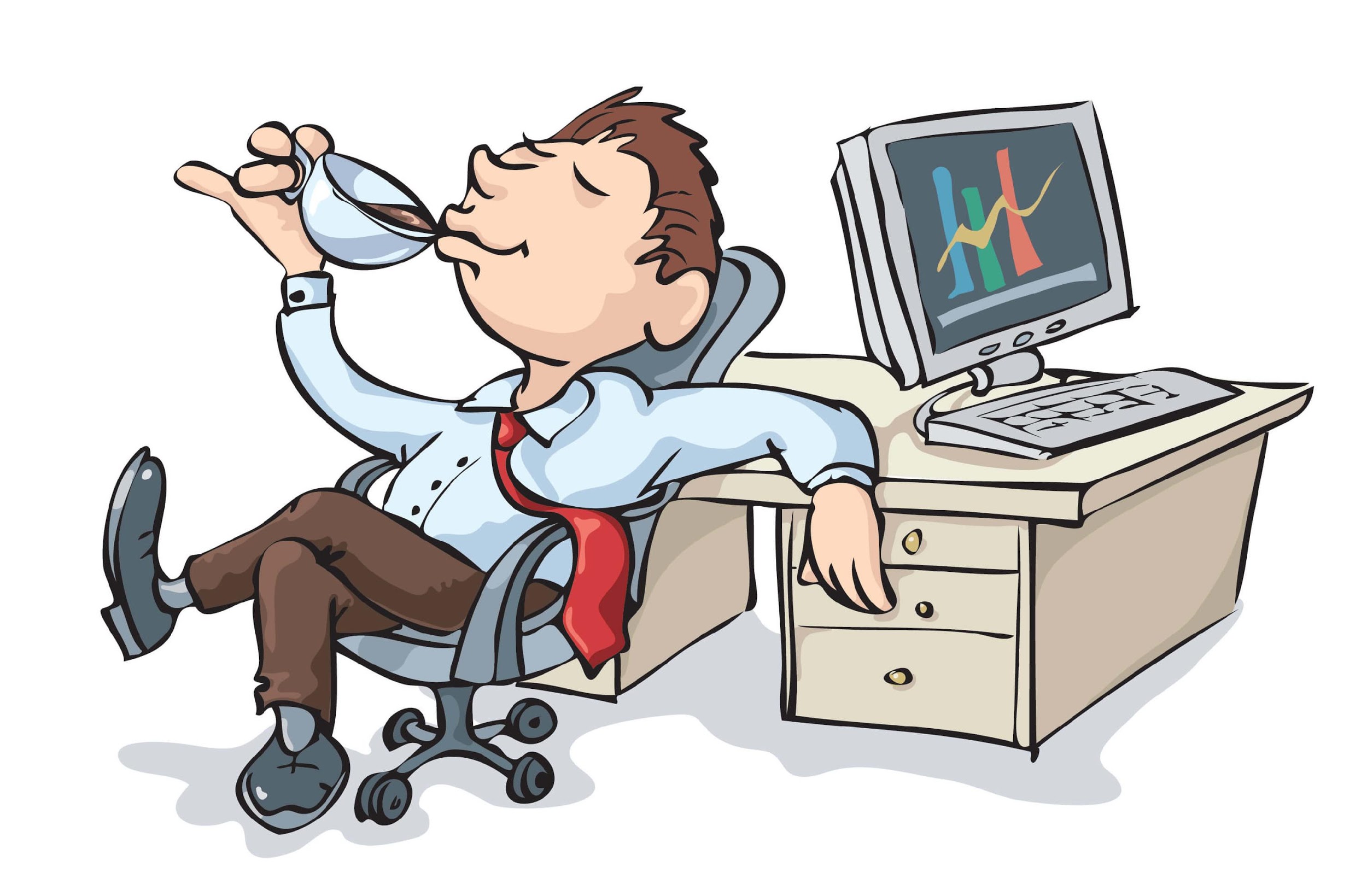 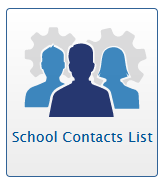 In order to receive up to date information for all Assessments
Go to alohahsap.org
Click Smarter Balanced Card
Click Test Coordinators/ Administrators


Click School Contact List


Login with your employeeID#@k12.hi.us and password.
View your current Contact list by role and update
It is not currently updating to the new gmail but will in the near future
Task 1:School Contact List
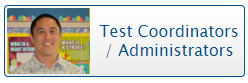 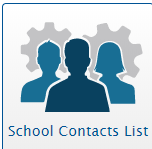 1. To add: 
Click employee dropdown and choose employee, then choose position
2. To delete: click trash can  under Action tab
3. To Verify:
click Confirm
The Systems and Tools Supporting the HSAP
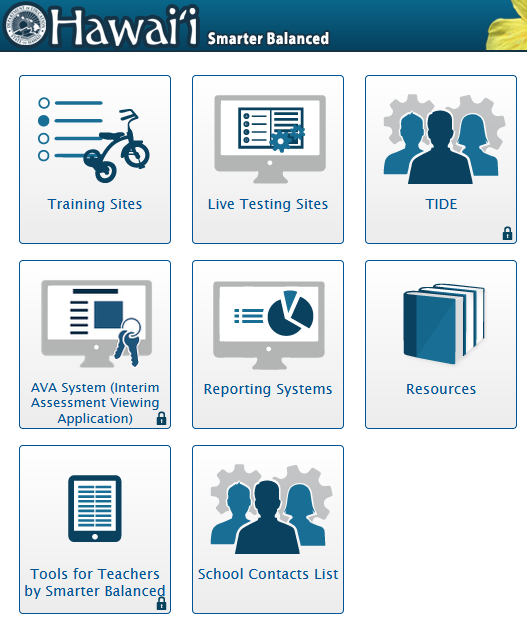 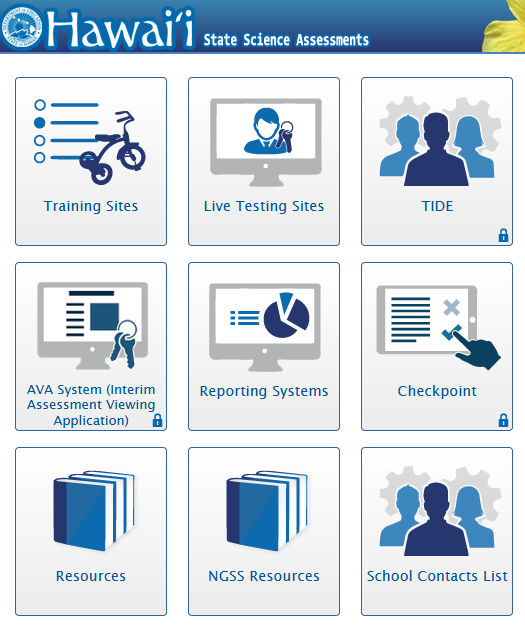 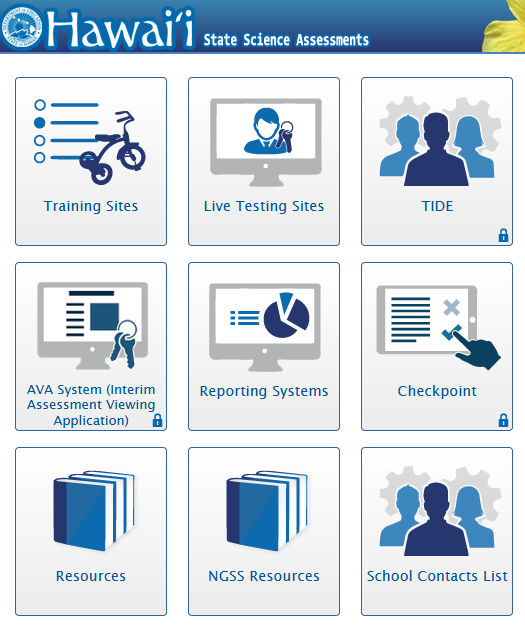 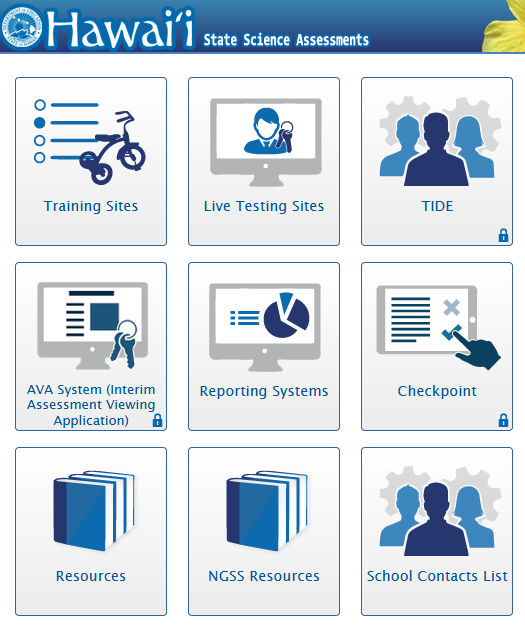 alohahsap.org
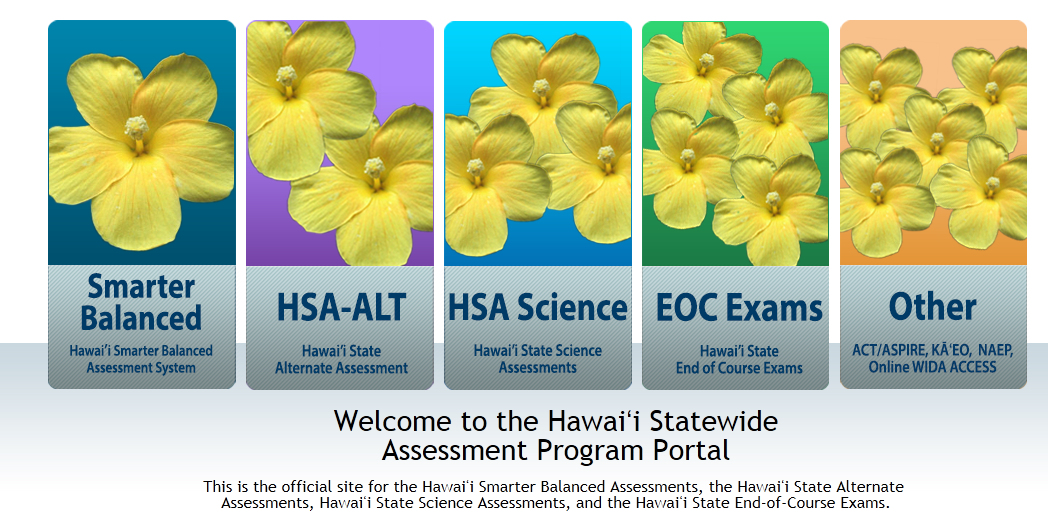 The Hawaiʻi Statewide Assessment Program Portal has all of the information, documents, training resources, and test administration tools needed to successfully administer the state assessments
[Speaker Notes: alohahsap.org is your “one stop shop” for Hawaii statewide assessments ---- resources and training, test delivery, and results and reporting.]
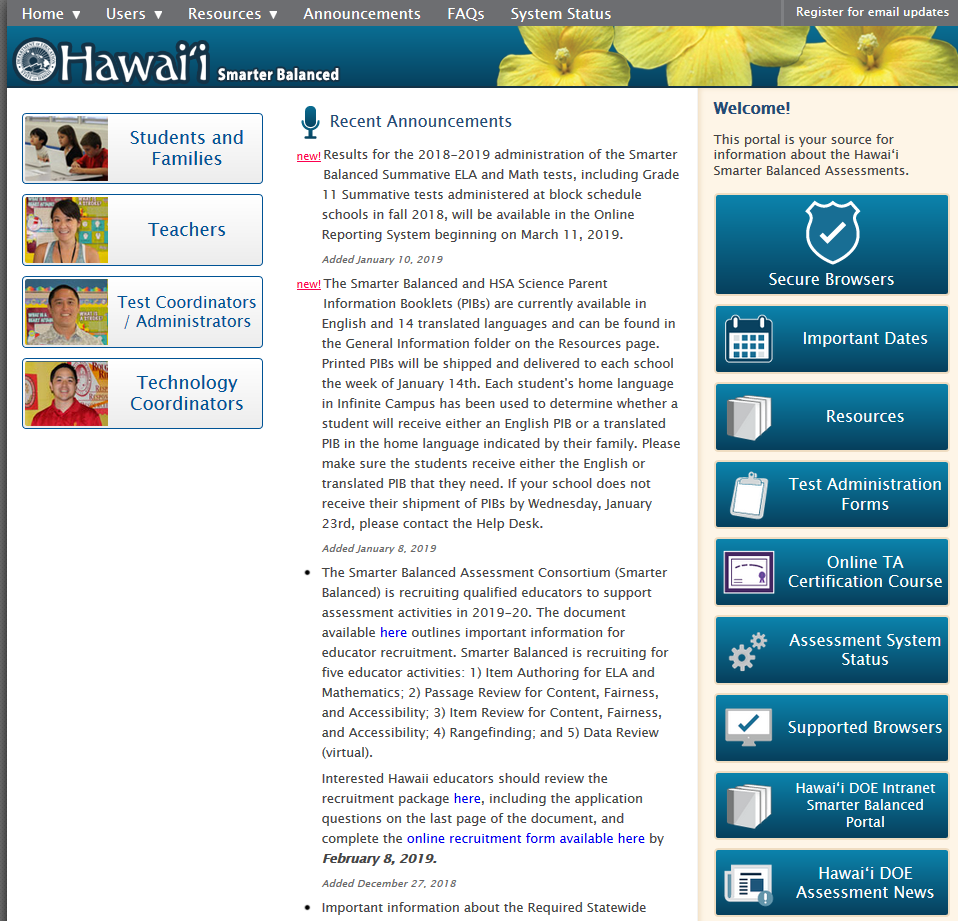 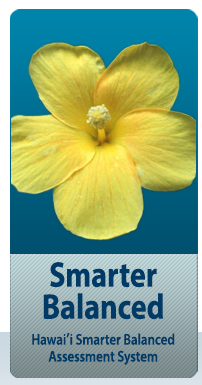 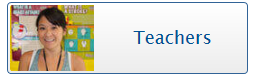 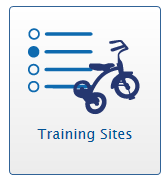 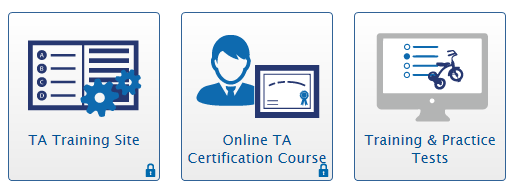 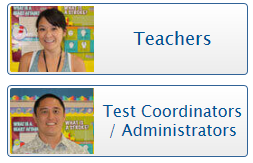 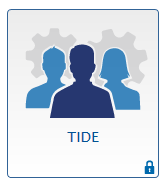 TIDE includes features to manage users and student information, monitor test progress, execute administrative functions, and data management after testing.
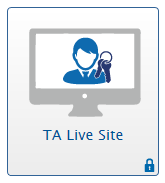 The TA Live Site is used by certified TAs to launch Interim and Summative assessment test sessions.
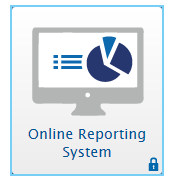 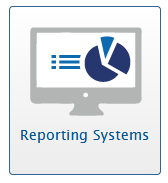 ORS provides performance data for past HSAP tests including individual student reports as well as school, complex, complex area, or overall state average scores. 


The Centralized Reporting System (CRS) will have all results from this year forward
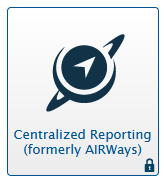 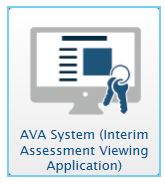 CRS allows authorized users to view and score individual student responses on the Interim Assessments.
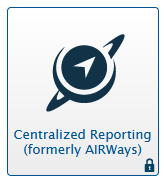 AVA is a component of the Online Testing System that allows authorized users to view the Interim Assessments.
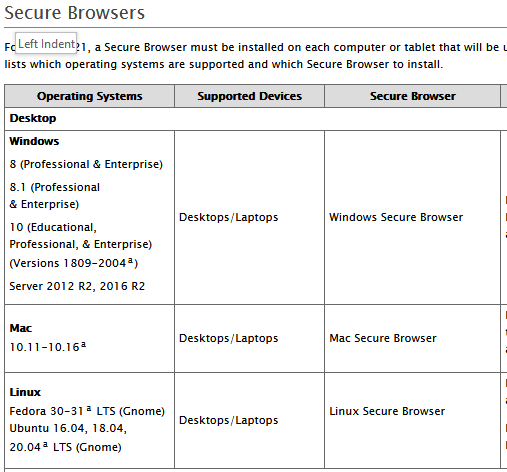 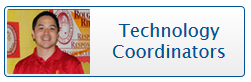 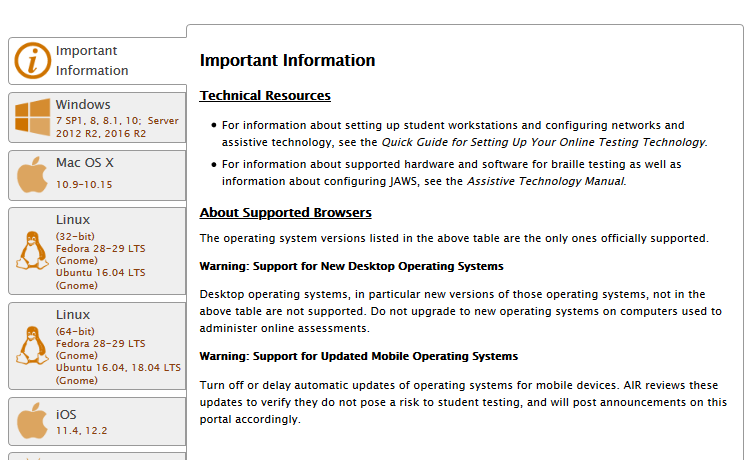 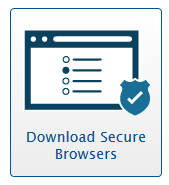 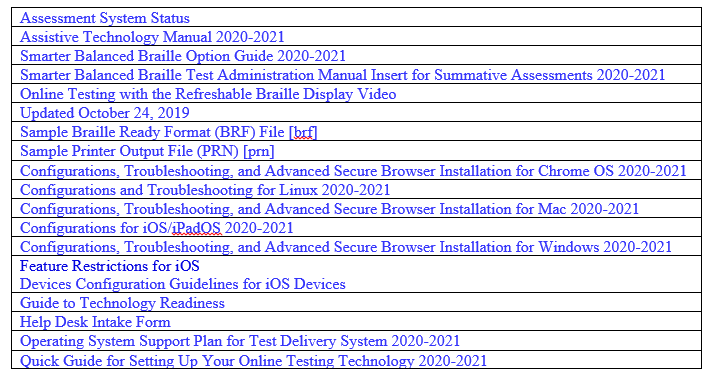 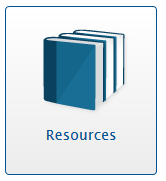 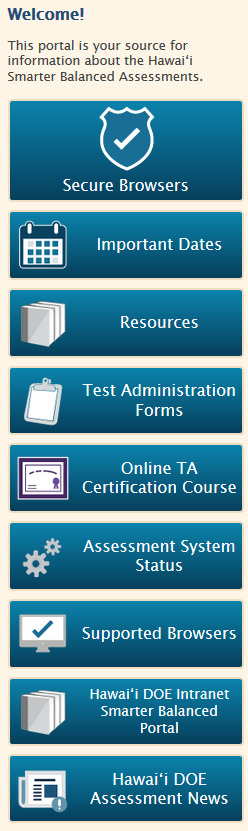 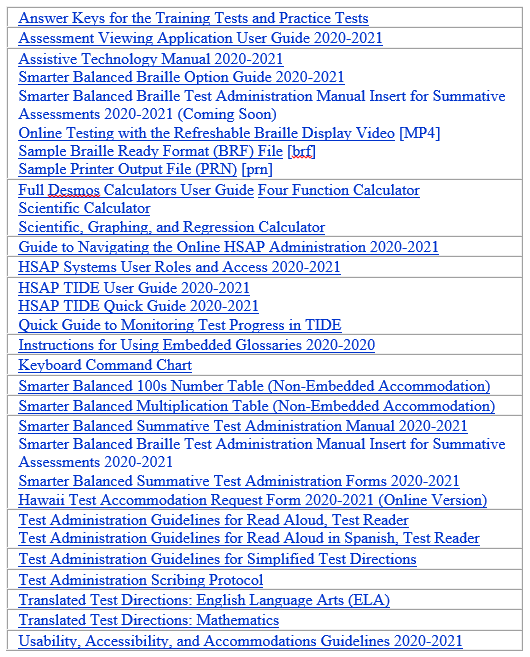 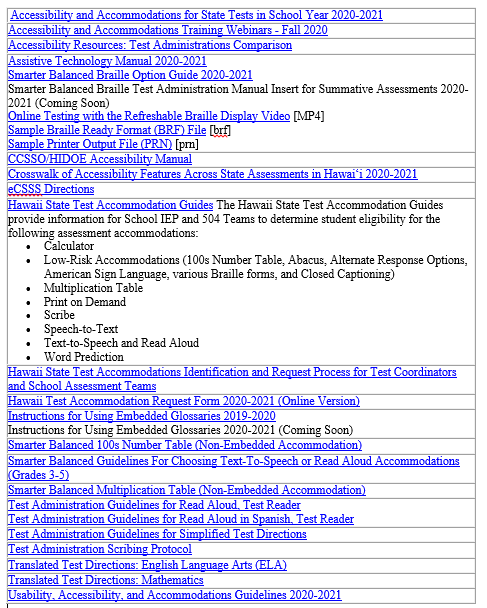 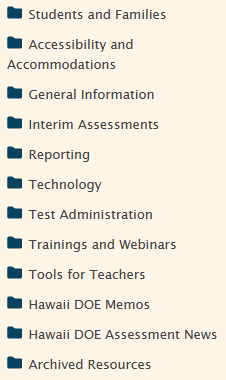 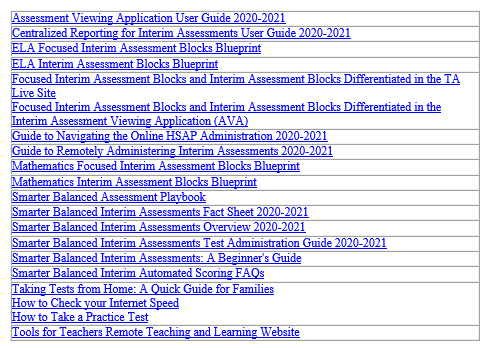 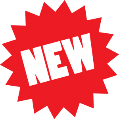 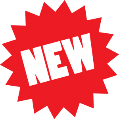 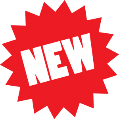 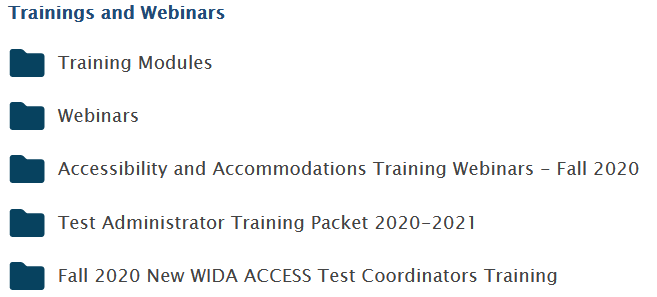 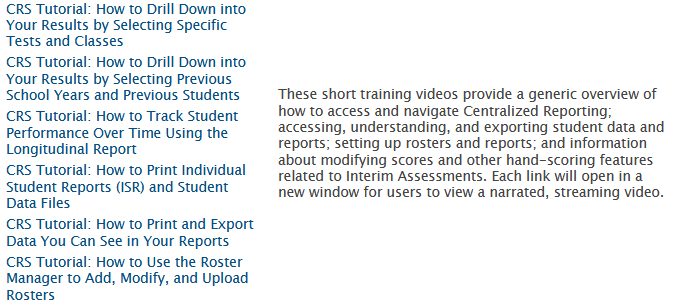 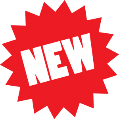 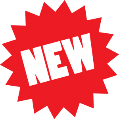 https://smarterbalanced.alohahsap.org/resources/
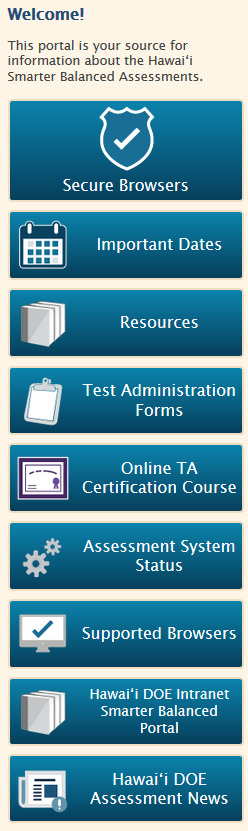 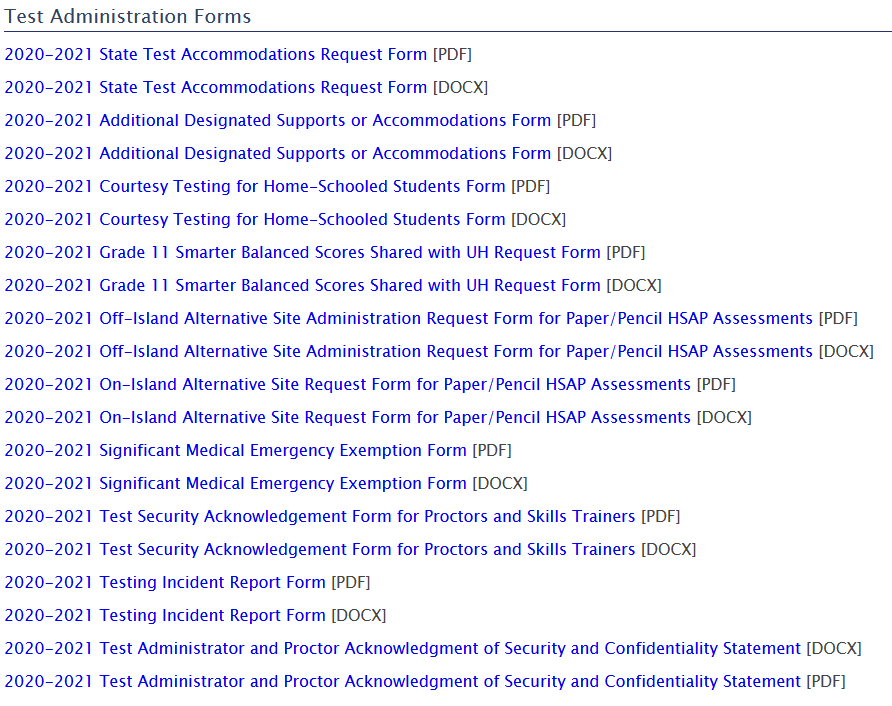 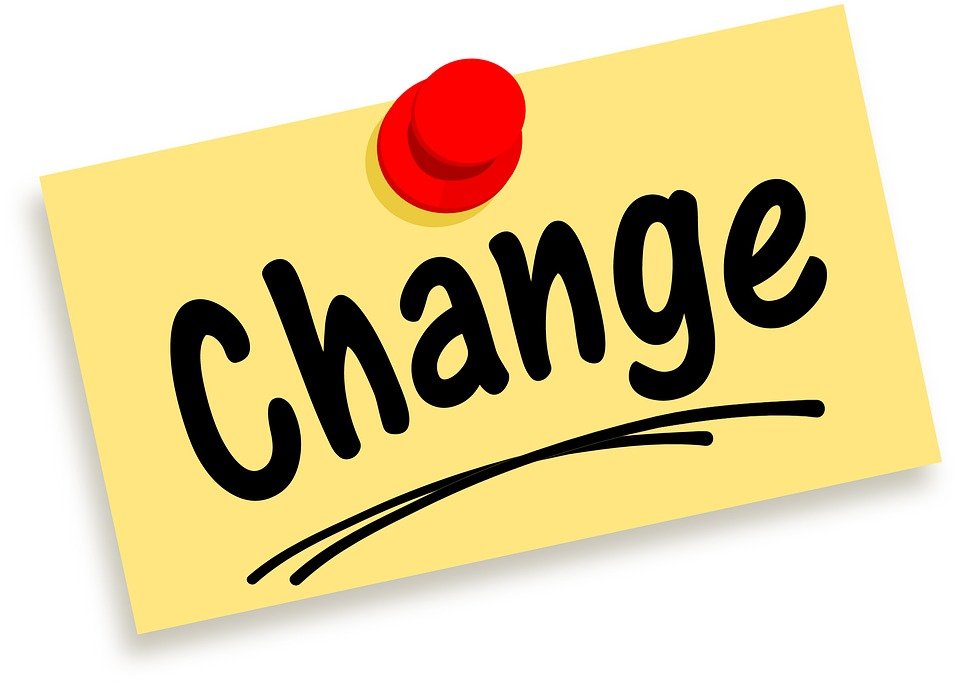 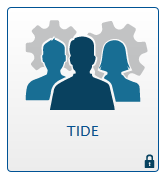 TIDE
Register users and update student info
Online HSAP Systems
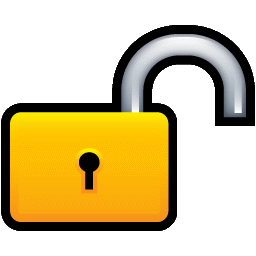 Training and Practice Tests
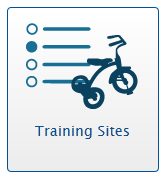 Training/Practice Site
Prepare for assessments or exams
Online TA Certification Course
Test Administrator Training Site
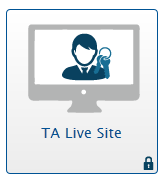 Live Online HSAP 
Administer online the Smarter Balanced Interim and Summative Assessments, HSA Science, EOC Exams and Alternate assessments
Test Administrator Live Site
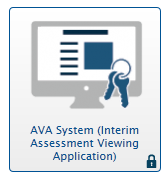 Student Testing Site
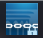 ICAs
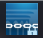 AVA (Assessment Viewing Application)
Interim Comprehensive Assessment (ICA) and Interim Assessment Blocks (IAB)
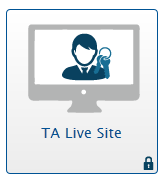 Centralized Reporting
IABs
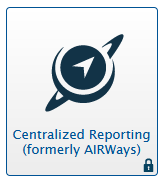 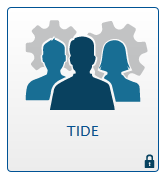 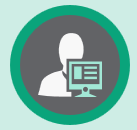 TIDE
Monitoring Test Progress
Non-Participation
Tools for Teachers
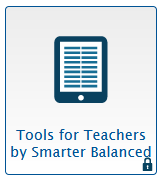 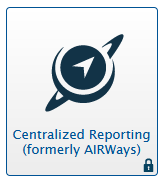 Centralized Reporting
Score Reports
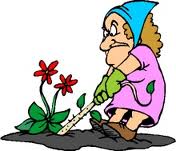 Into the Weeds
Preparing for Testing
The Team
Users in TIDE
Preparing Test Administrators
Student Needs
Designated Supports and Accommodations
Student Settings in TIDE
Training and Practice Tests
Administering the Tests
The Testing Environment
Administration Guidelines 
Test Security
The TA Live Site and Secure Browser
Monitoring Test Progress
After Testing
Student Results in the Centralized Reporting System
Documenting None Participation in TIDE
Debriefing the School’s Testing Experience
View Score Reports and Performance Data in CRS
View Student Responses in CRS
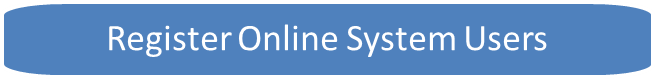 Before
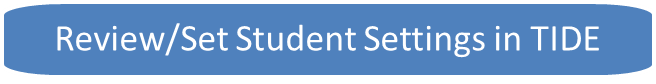 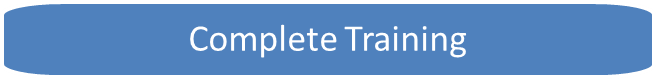 During
Document Non-Participation in TIDE
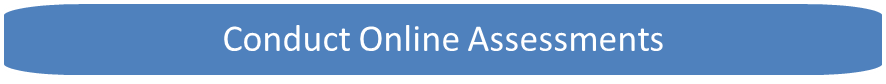 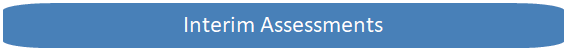 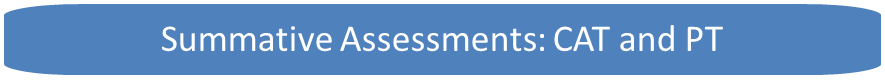 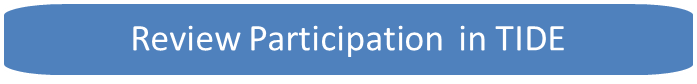 After
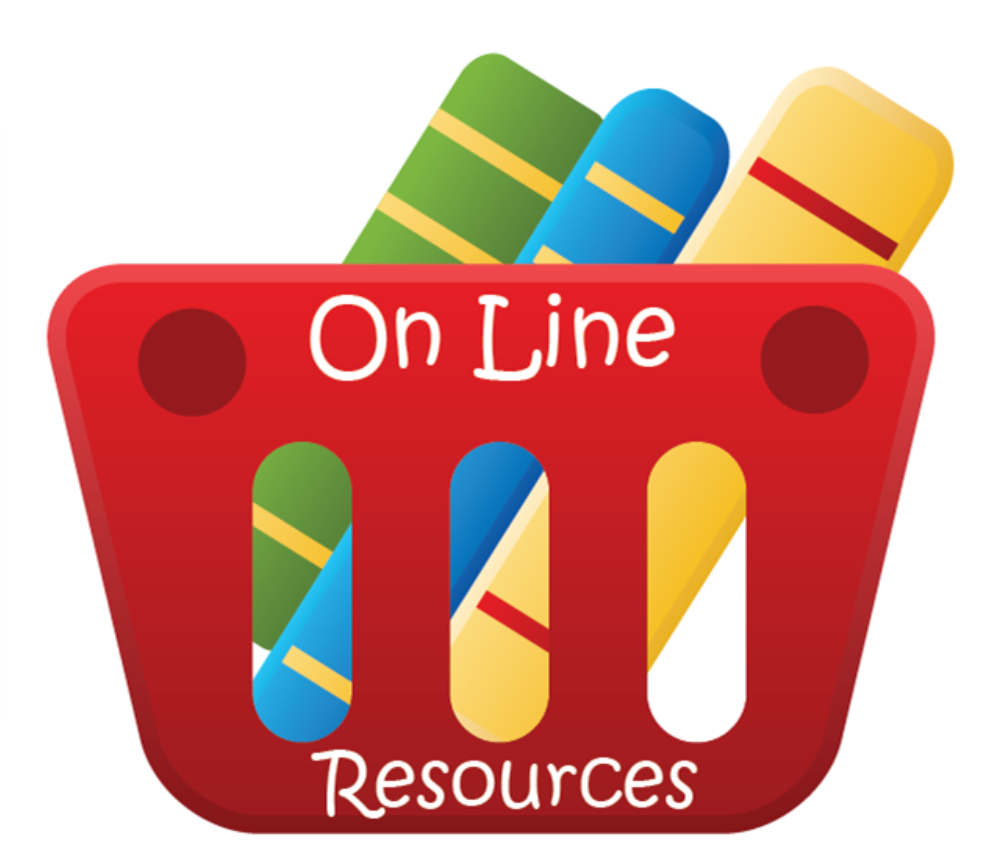 Critical Resources
TIDE: The TIDE system supports Test Coordinators and Test Administrators throughout the testing process, from test preparation, to test administration, to post-administration. TIDE includes features to manage user and student information, monitor test progress, execute administrative functions such as test resets or reopens and, after testing, documenting reasons for non-participation. 

CRS: 	Centralized Reporting system will have all test results data from SY 2020-21 forward including reports with student score information. Centralized Reporting is also a component of the Smarter Balanced Interim Assessments that allows authorized users to view and score individual student responses on both the Interim Comprehensive Assessments and the Interim Assessment Blocks.
UAAG: The Usability, Accessibility, and Accommodations Guidelines are intended for school-level personnel and decision-making teams, particularly Individualized Education Program (IEP) teams, as they prepare for and implement the HSAP assessments. The Guidelines provide information for use in selecting and administering universal tools, designated supports, and accommodations for those students who need them.

TAM: 	The Smarter Balance Summative and HSA Science and EOC Exams Test Administration Manuals contain information about policies and procedures for Test Administrators, Test Coordinators, and others involved in test administration.

Test Administrator Training Packet: These materials are available for schools to provide customized Test Administrator (TA) trainings at their schools in preparation for and administration of HSAP testing. These materials can be adjusted to adhere to your school's policies and procedures so long as they are consistent with the Test Administration Manuals.

Test Coordinators need to conduct and document an on-site training for all test administrators.  More on this a bit later.
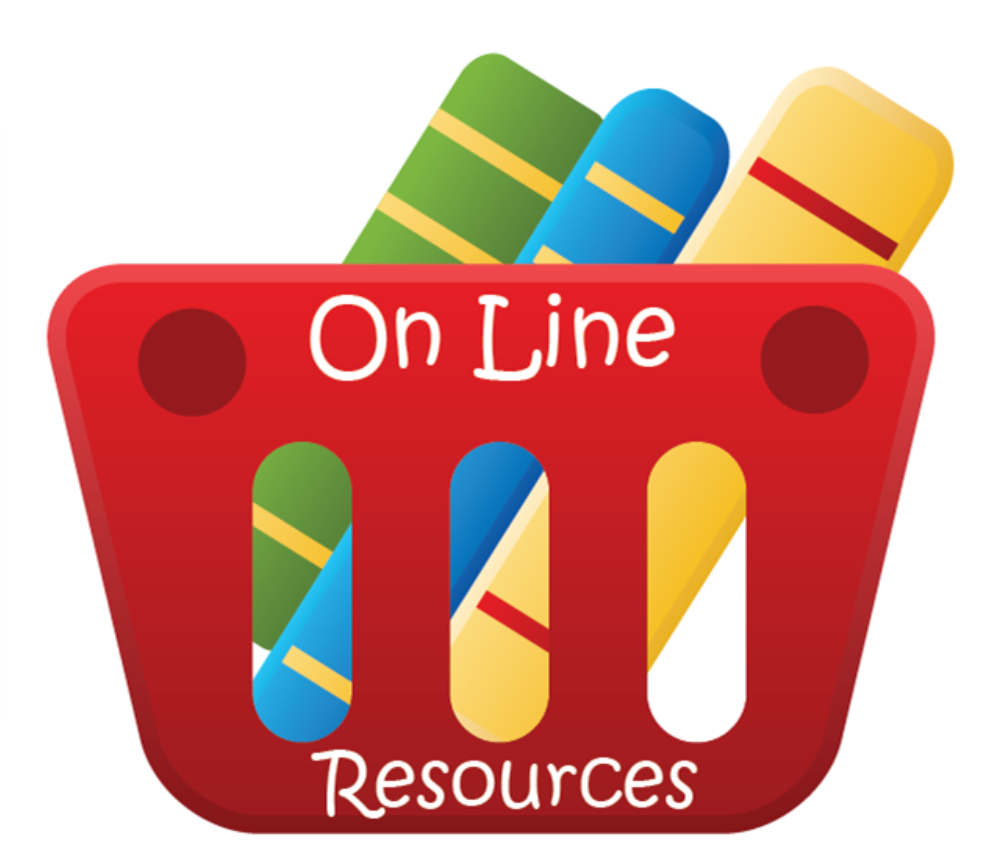 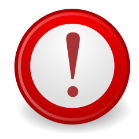 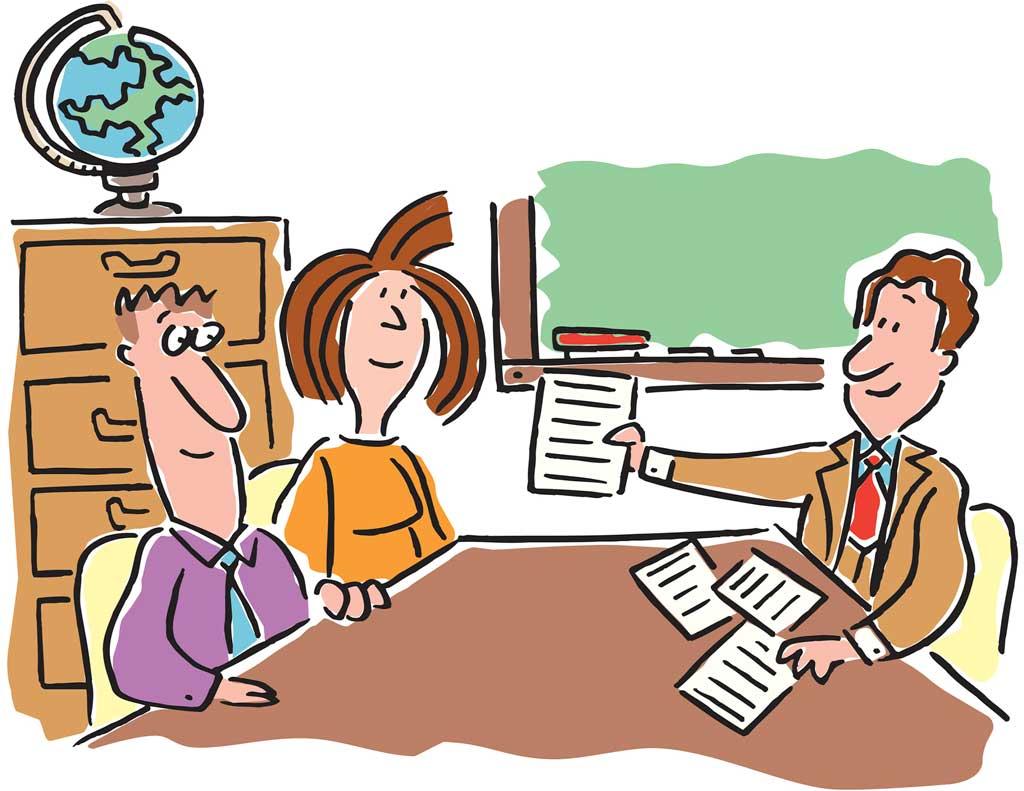 PIBs and Parent Letters
A Parent Information Booklet (PIB) is available in English and in 14 languages on the Resources page. The PIB includes information for the grades 3-8 and 11 Smarter Balanced Assessments and the grades 5 and 8 Hawaii State Science (NGSS) Assessments. 
Parent Letters are also available in English and 14 languages on the Smarter Balanced Resources page. The Parent Letters will include information for the grades 3-8 and 11 Smarter Balanced Assessments and the grades 5 and 8 Hawaii State Science (NGSS) Assessments.
The Parent Fact Sheet provides information on how Smarter Balanced Assessments are preparing students for success.
[Speaker Notes: Printed copies of one English PIB per student and one translated PIB for identified ELL students whose parents have indicated their home language is a language other than English have been shipped to each school. If you need additional copies you can print them from alohahsap/HSA/ParentInformationBooklets]
alohahsap.org for Students and Families
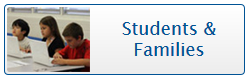 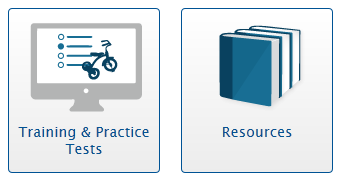 [Speaker Notes: Let parents know that they can access the ELA/Literacy and Mathematics practice tests for grades 3-8 and 11 at alohahsap.org on the Students & Families page.  These practice tests are similar to the assessments that their children took during spring 2018.
Also let parents know that they can access ELA/Literacy and Mathematics training tests for grades 3-5, 6-8, and 11 at the same site.  These training tests include the different types of items their children answered during the assessments, i.e.,]
http://bit.ly/HIDOE-NGSS-Families
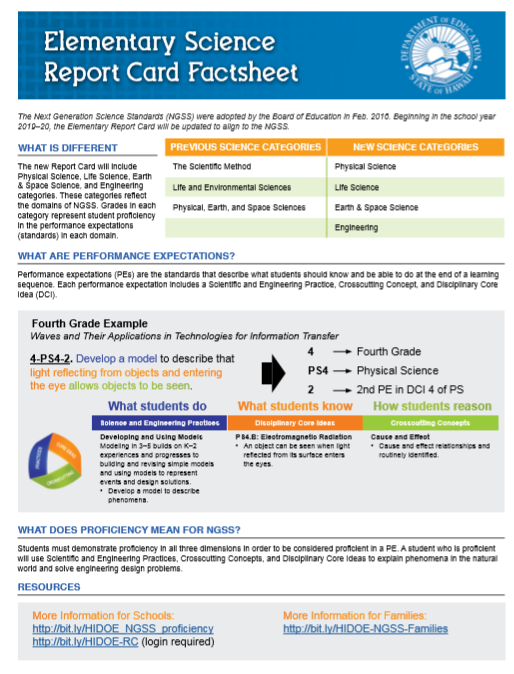 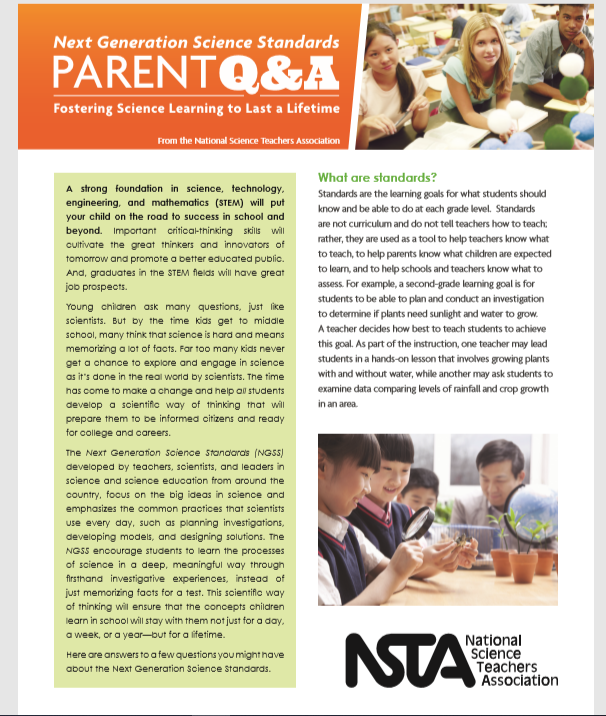 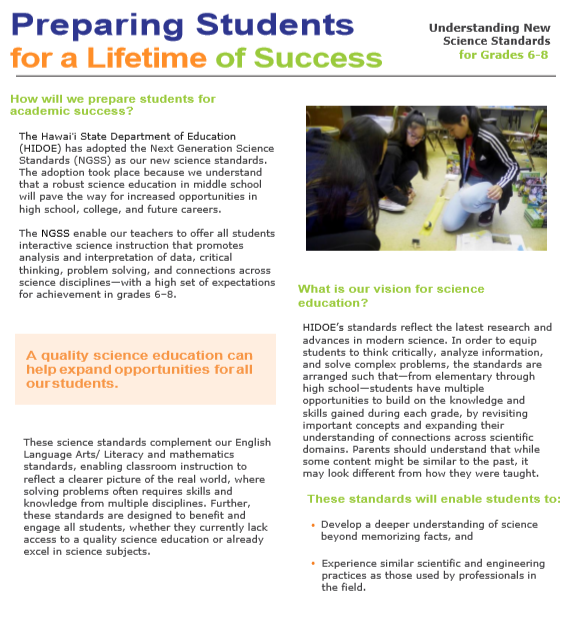 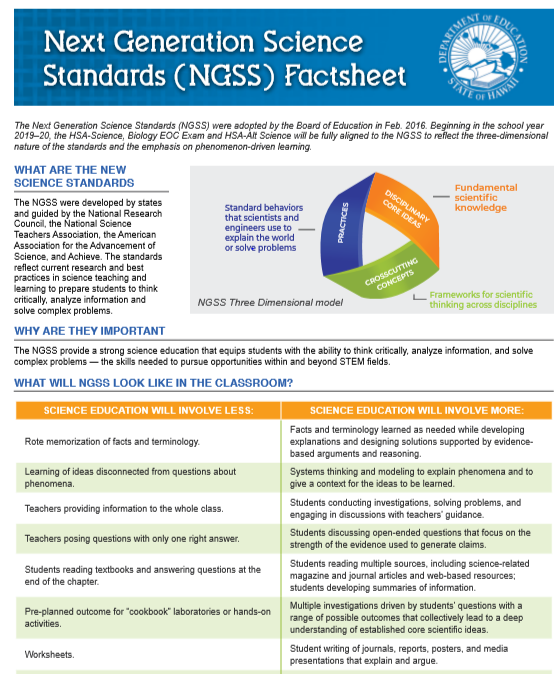 [Speaker Notes: Let parents know that they can access the ELA/Literacy and Mathematics practice tests for grades 3-8 and 11 at alohahsap.org on the Students & Families page.  These practice tests are similar to the assessments that their children took during spring 2018.
Also let parents know that they can access ELA/Literacy and Mathematics training tests for grades 3-5, 6-8, and 11 at the same site.  These training tests include the different types of items their children answered during the assessments, i.e.,]
Opt Out Requests
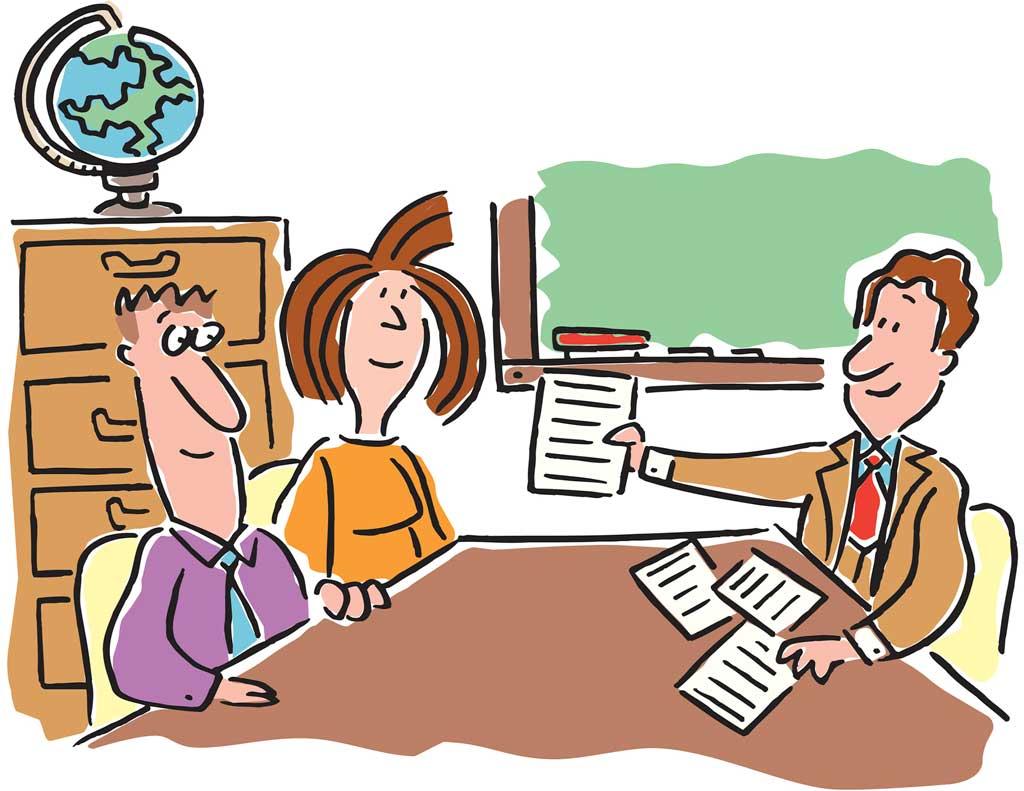 Intranet: OSIP > Documents > Opt Out Guidance
Information points – Information that parents should know about the assessment, including the importance of having their child participate in the testing, the benefit of the information, and the potential impact on their school.
Procedure for addressing parent requests – Examples of requests from parents and responses. 
Sample letter – A form letter that can be sent to a parent who has submitted a written request for opting his/her child out of testing. 
Refusals- Parents/Students can refuse to be tested. If the parent informs the schools that he/she refuses to have his/her child participate in the assessment, obtain written documentation from the parent stating his/her intent and reason for refusal to have the student tested. Send fax/email copy of parent refusal letter to the Assessment Section.
[Speaker Notes: Send via fax/email copy of parent refusal letter sent to Assessment Section.]
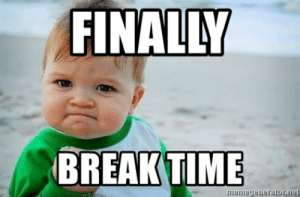 Getting to Know TIDE(Test Information Distribution Engine)
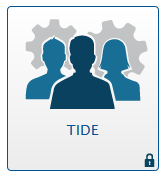 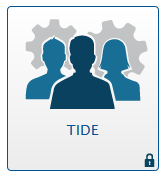 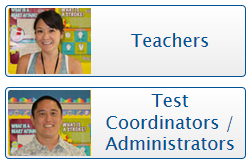 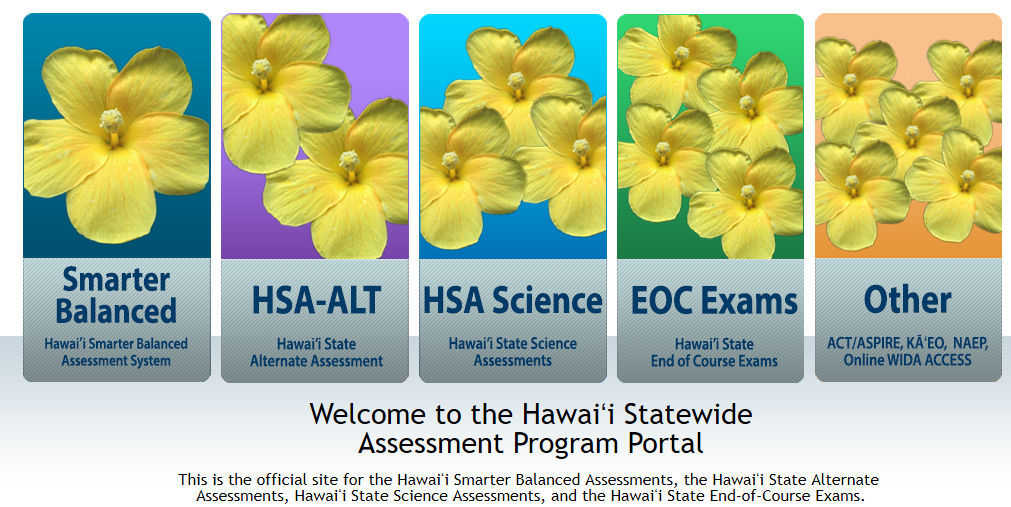 alohahsap.org
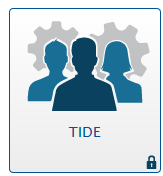 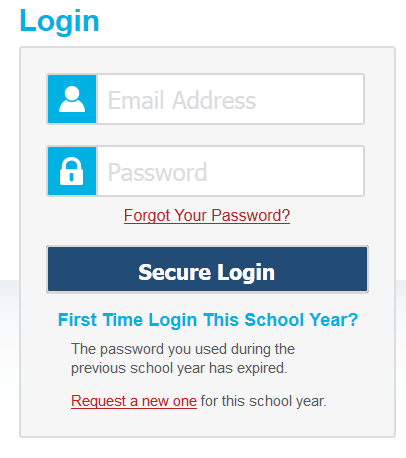 Upon clicking Secure Login the TIDE dashboard will appear. 
A user’s privileges within TIDE vary by role group (test coordinator, test administrator, teachers, etc.)  so the dashboards may vary. 
Some users have multiple roles, in those cases TIDE may prompt you to select a specific user role to complete the login process.
[Speaker Notes: To log in to TIDE:
1. Open your web browser and navigate to the  HSAP portal at alohahsap.org.
2. Click on the assessment or exam you  will be administering.
3. Click the Teachers or  Test Coordinators / Administrators card .
4. Click the TIDE card. The Login page appears.
5. Enter your email address and password.]
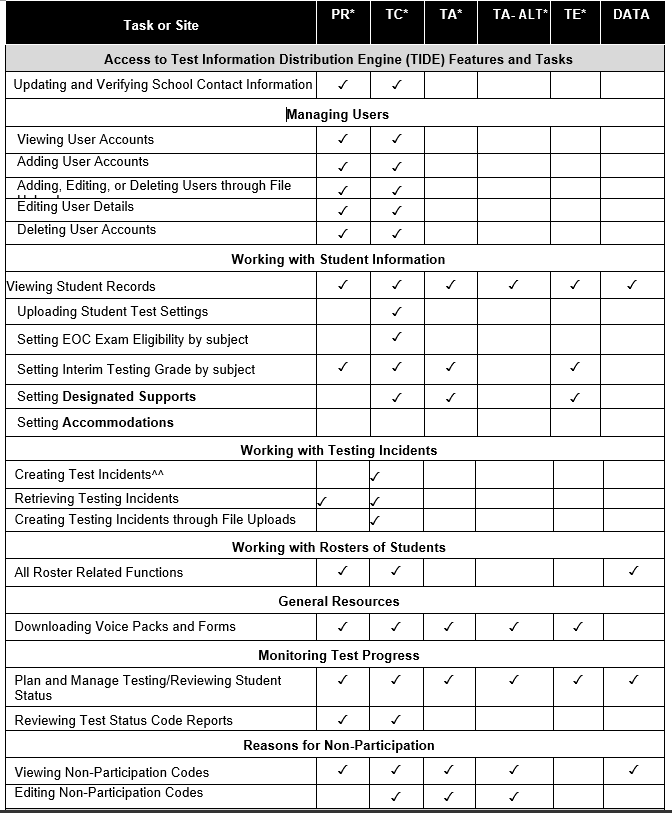 TIDE Roles
Access to information varies by role group.





A Test Coordinator (TC) must submit a student’s Accommodations Request Form for accommodations
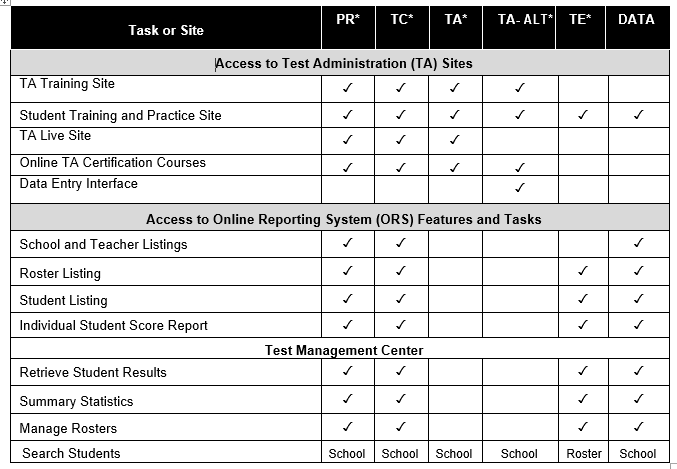 Navigating TIDE
Once you log into the TIDE, a banner appears at the top of every page:
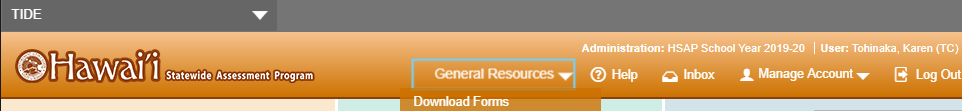 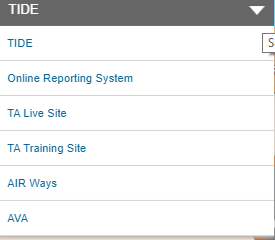 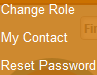 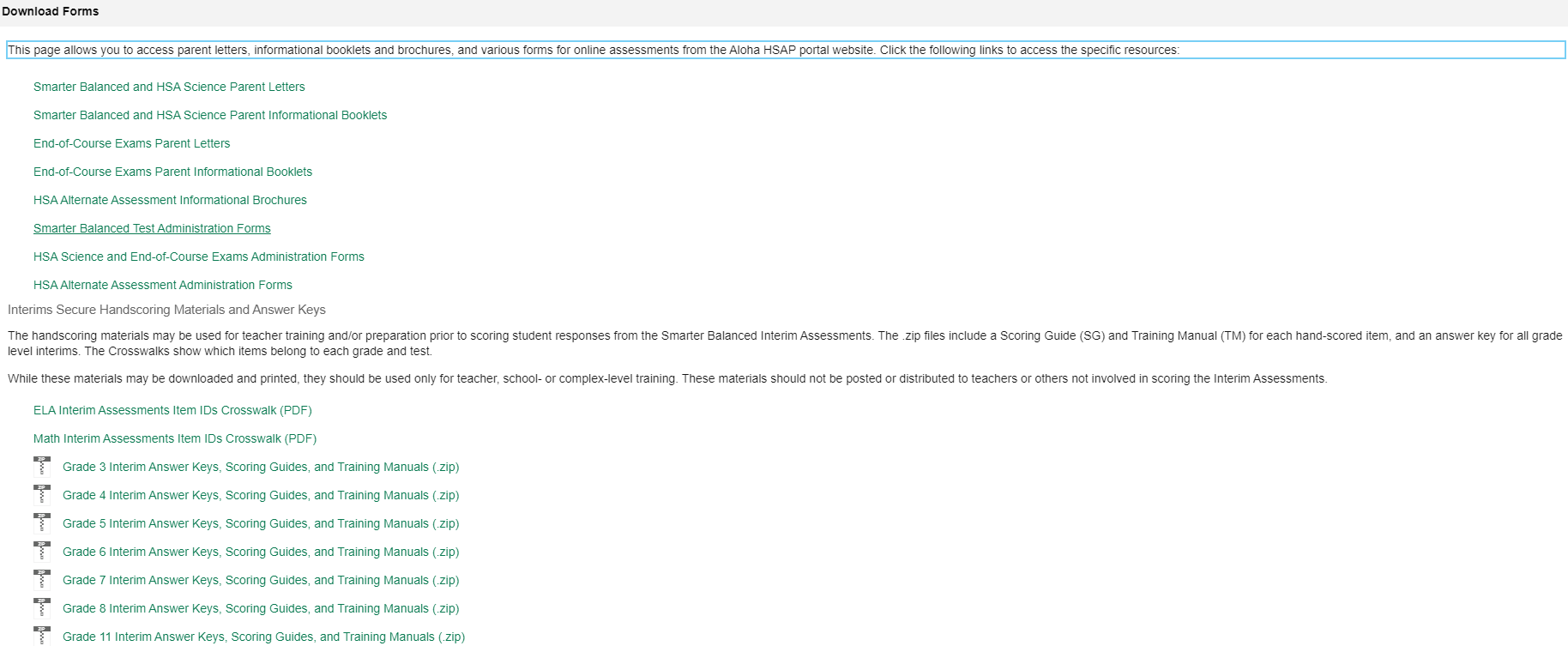 Also available through TIDE: access to informational booklets & brochures, parent letters, online forms, Interim Scoring Guides and Answer Keys
alohahsap.org
[Speaker Notes: General Resources: This drop-down list allows you to access various resources needed for testing and hand-scoring materials.
Help: This button opens the online TIDE User Guide
Inbox: This is where you get your files that were downloaded
Manage Account: This drop-down list allows you to change your user role and set up your contact information.
Log out: This button logs you out of TIDE and related AIR systems.]
When you navigate away from the TIDE dashboard, a navigation toolbar appears at the top of the page:





To access the dashboard, click       in the upper-left corner. 
To view the task menus for a particular TIDE category, click the icon for that category above the toolbar.
To access a particular task, click that task menu in the toolbar (such as Users) and select the required task from the list of options that appears.
There is a Find Student by ID field where  you can type in the student SSID # in the upper-right corner of every page in TIDE. You can use this field to navigate to the View/Edit Student page filtered to a specified student’s record.
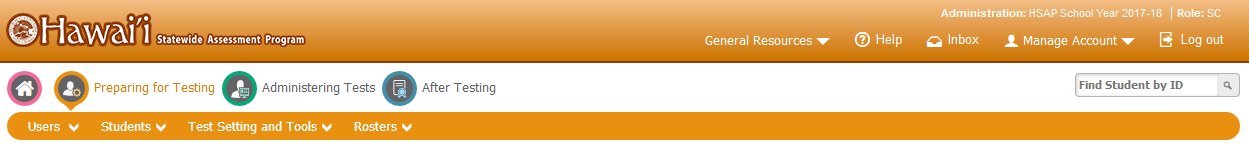 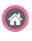 To search for a student:
1. In the Find Student by ID field, enter a student’s SSID.
2. Click  the magnifying glass. The View and Edit Student form for that student appears.
TIDE: Preparing for Testing(Users)
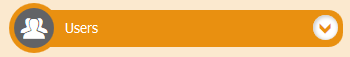 School Contact Information
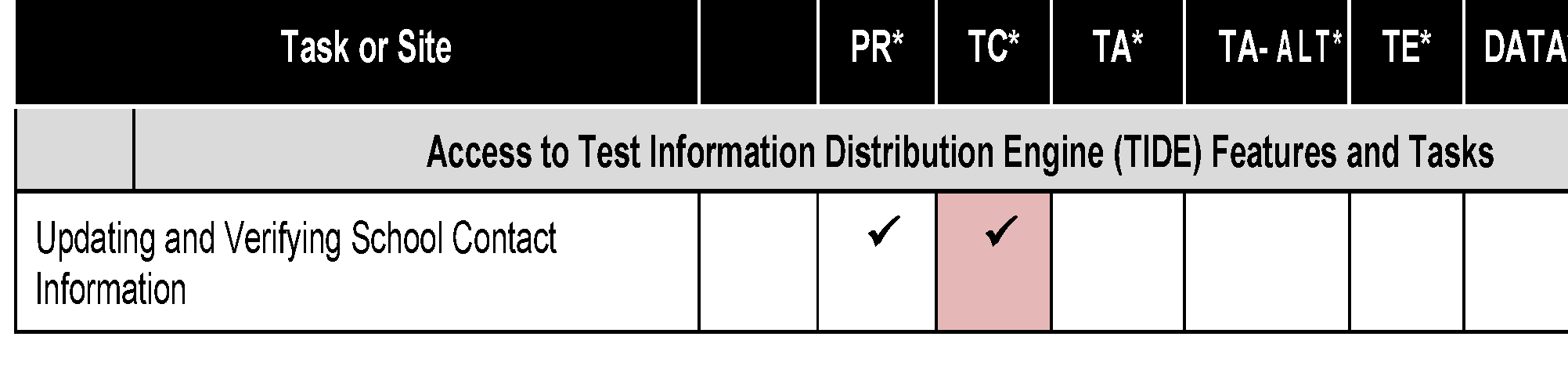 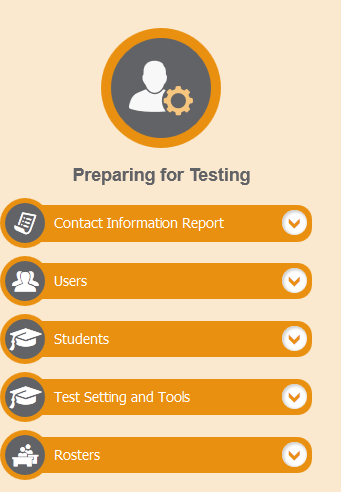 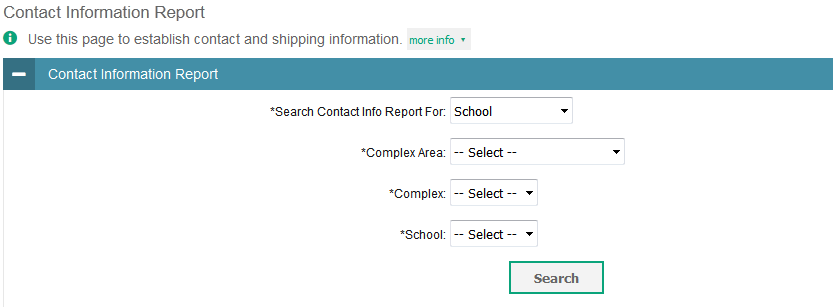 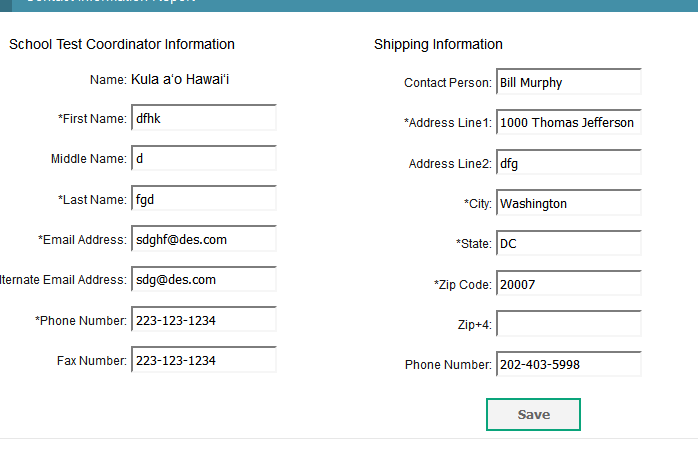 Clean Up Users In TIDE
In alohahsap.org/Smarter Balanced/TIDE
To Clean up Users (important to do this at the start of each year)
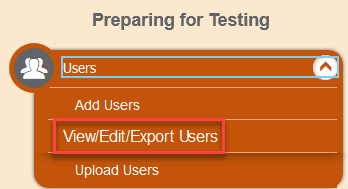 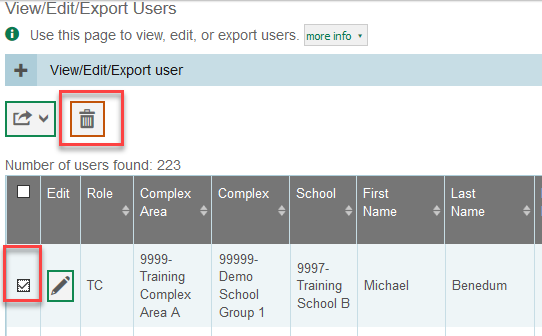 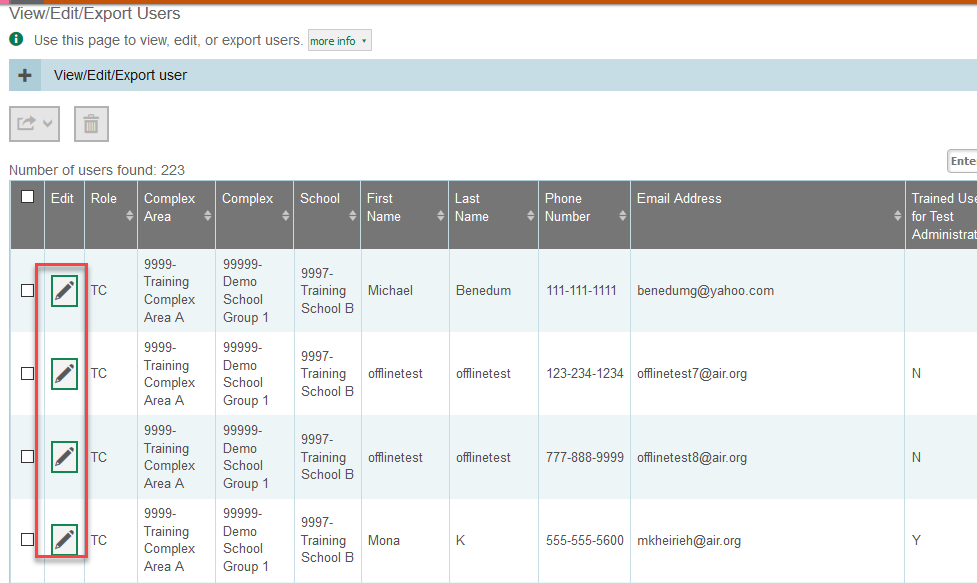 Add New Users In TIDE
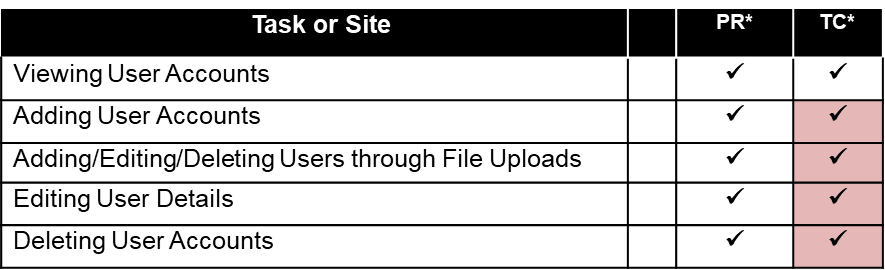 To Add New Users Enter their new Gmail e.g. 2345676@k12.hi.us or an email that they will be using as school email/charter school, then click Add user or add roles to user with this email
Then choose the role they will be in/add more roles if that person has multiple roles, Then click SAVE
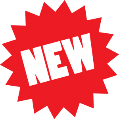 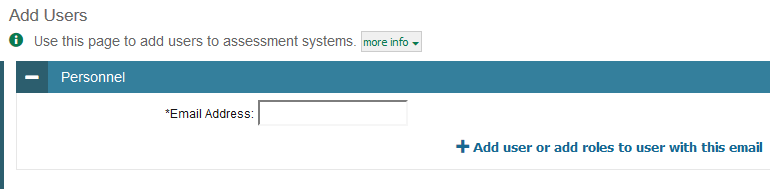 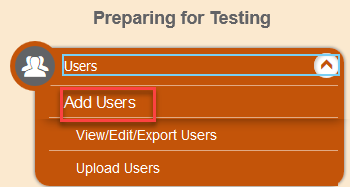 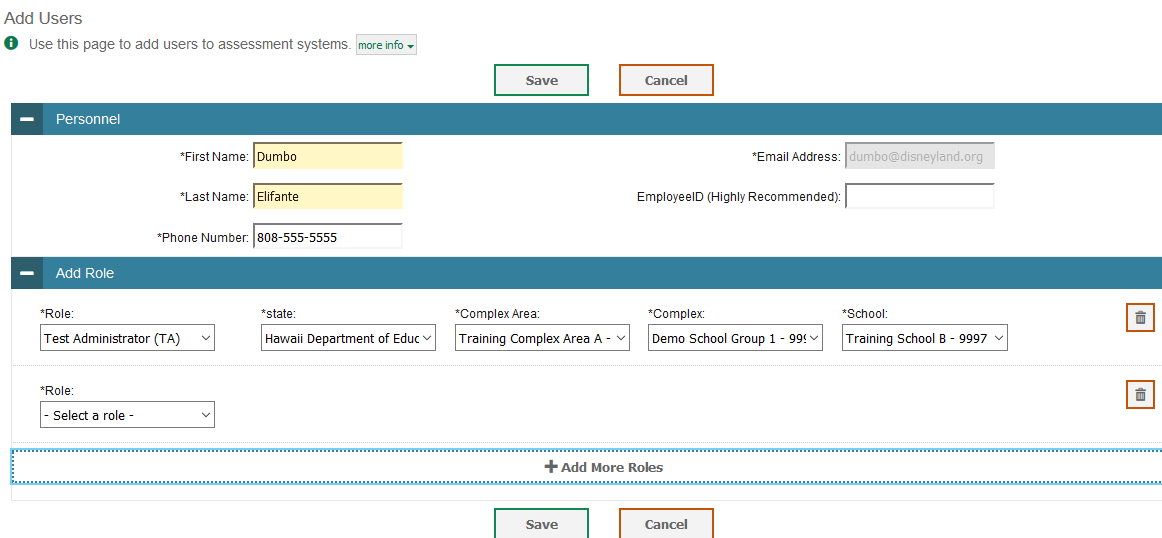 Online HSAP Systems: Secure Login
TIDE user names have changed to employeeID#@k12.hi.us 
Principals must log into TIDE and enter or verify the school’s Test Coordinator(s) information. 
Test Coordinators must then log in and add/verify Test Administrators.
Newly added users will receive an e-mail from HSAP-DoNotReply@airast.org that contains a temporary password and a link to sign in to HSAP systems.

A user may request a new password at any time by clicking “Forgot Your Password?” by entering their username and answering their security question.
The username for any user is the email address that was entered in TIDE for the user. Contact the HSAP Help Desk at 
1-866-648-3712 if you need help with a username or password.
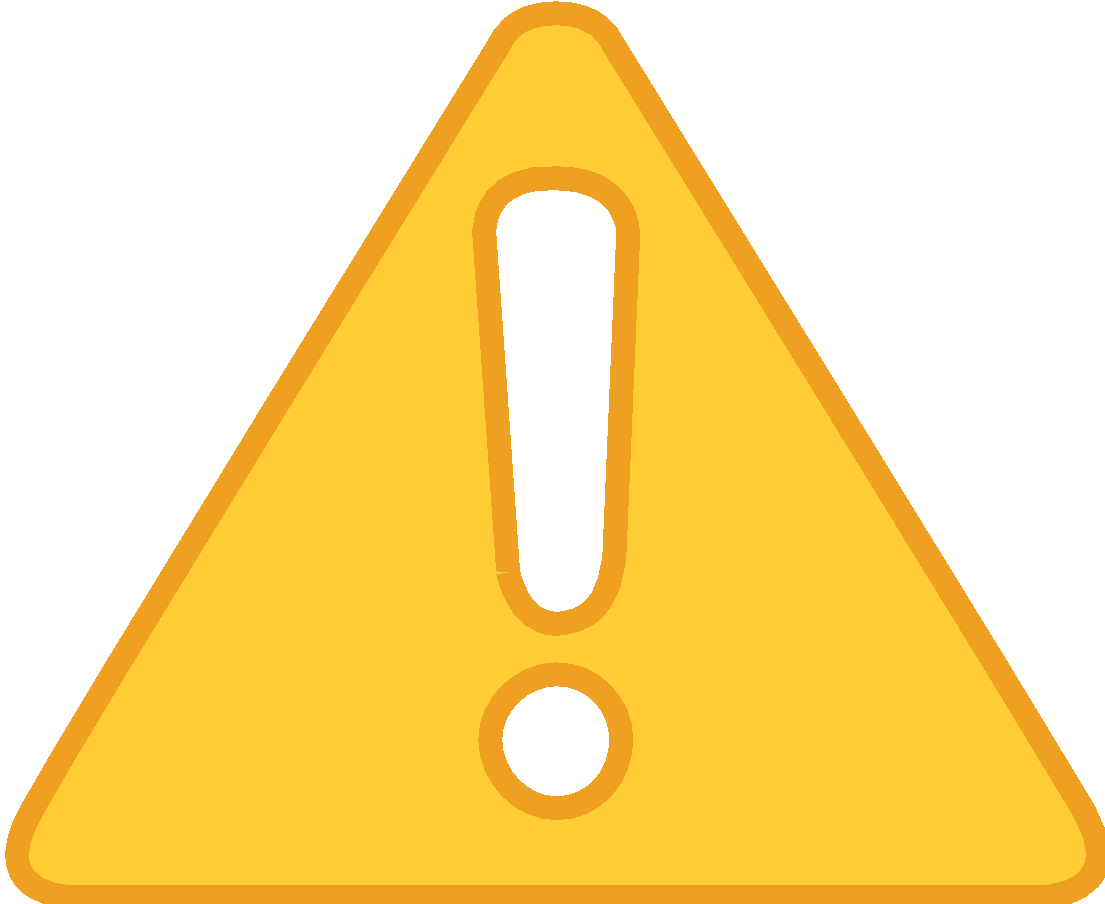 [Speaker Notes: Principals must log into TIDE and enter or verify the school’s Test Coordinator(s) information. Test Coordinators must then log in and add/verify Test Administrator and Teacher users.  
If a Test Coordinator or Test Administrator has changed, the previous person’s name must be deleted and the new name and other information added. 
Newly added users will receive an e-mail from HSAP-DoNotReply@airast.org that contains a temporary password and a link to sign in to HSAP systems. Users must log in with the temporary password within three (3) days of receiving the email in order to activate the account. 
Returning users will be able to use their current username and password. 
A user may request a new password at any time by clicking “Forgot Your Password?”, entering their username and answer their security question. An email will the be sent from HSAP-DoNotReply@airast.org that contains a temporary password and a link to sign in. 

The username for any user is the email address that was entered in TIDE for the user. Contact the HSAP Help Desk at 1-866-648-3712 if you need help with a username or password.]
TA: Dual Authentication
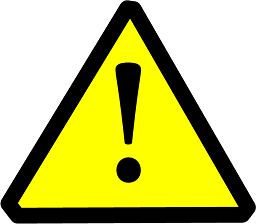 The security of online systems, including AIR’s systems, is a growing concern worldwide. As a result, AIR has implemented dual authentication when users login into any of the password protected applications from a “new computer” for the first time. This includes the TA live site.

A “new computer” is :
a computer that they have not used to log into one or more AIR system in the past; or,
a computer they they have used in the past but has had the history or cache cleared since they last logged in.

Dual authentication means that when a user logs in to a new computer, the user will be receive an access code via the email associated with their TIDE account and will need to enter that code on the Login Screen to complete log in.   

Implications:  If TAs are using a “new computer” they will need access to their email while signing in. The message with the code may take several minutes to arrive. So TAs should either start their sign-in process 15 minutes before student arrive OR sign in “for the first time” the afternoon before then log out and sign-in again right before the test session.
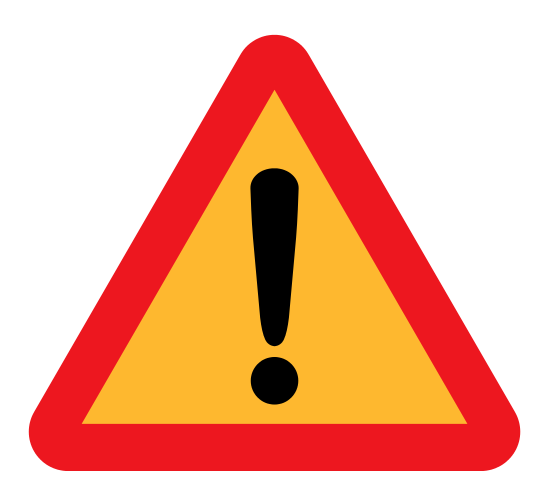 Identifying and Certifying TAs
TAs must be identified in TIDE. 
Checking to see your current cadre of TAs
Adding new TAs









TA Certification
The certification course
Checking to see who has successfully 		completed the TA certification course.
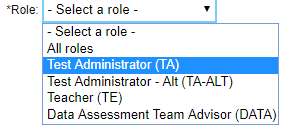 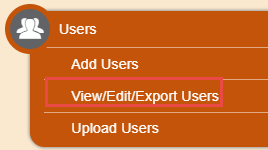 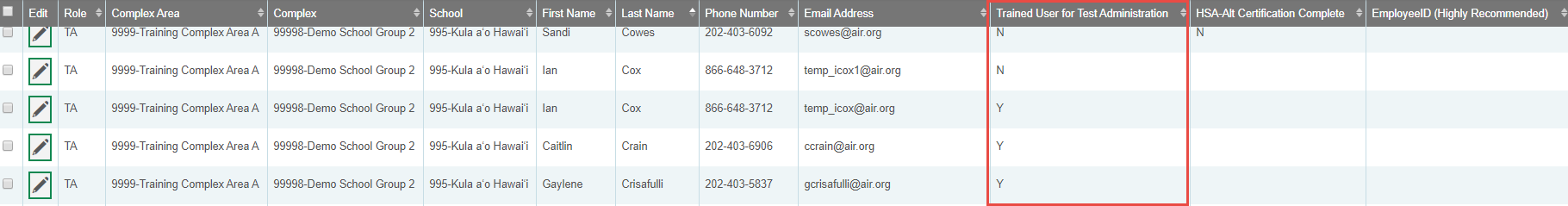 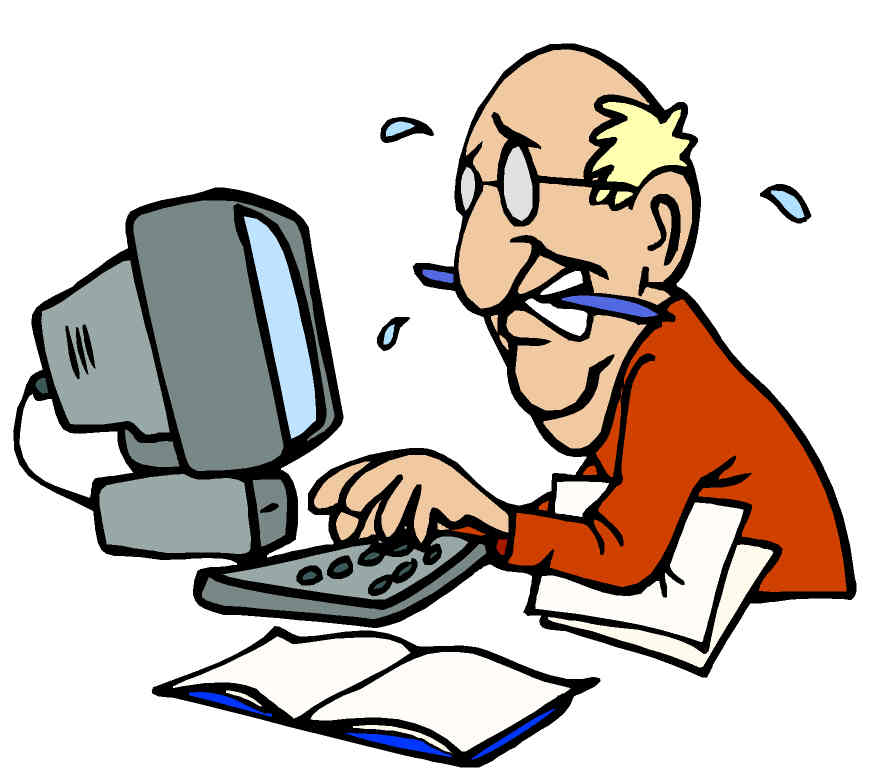 Task 3:Take a Few Minutes
Based on what you’ve just heard….

Take a few minutes to log into TIDE and….
Be sure your school contact information is correct.
“Clean up” your school users.
Identify TAs as necessary.
TIDE: Preparing for TestingStudent Setting
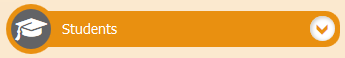 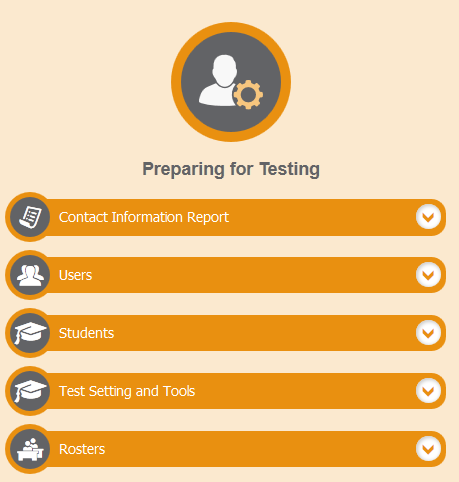 Student “Data” in TIDE
Student Information 
Demographic from Infinite Campus cannot be edited
Test Eligibility 
Preset based upon information from Infinite Campus
Only Interim Testing grade and EOC eligibility can be adjusted
Assessment section can set Courtesy Testing for you
Embedded Accessibility Features
Universal Tools can be “turned off”
Designated Supports can be made available to students with identified needs as determined by a team of teachers.
Accommodations can be made available to IDEA and 504 Plan students when consistent with the IEP, PLEP, services in the classroom, and the summative assessment use guidelines (These must be verified and set by the Assessment Section)
Non-Embedded Accessibility Features
As with the embedded features
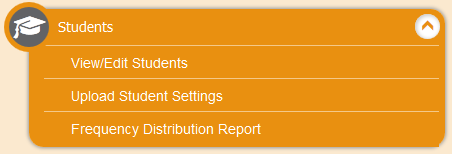 Working with Student Information
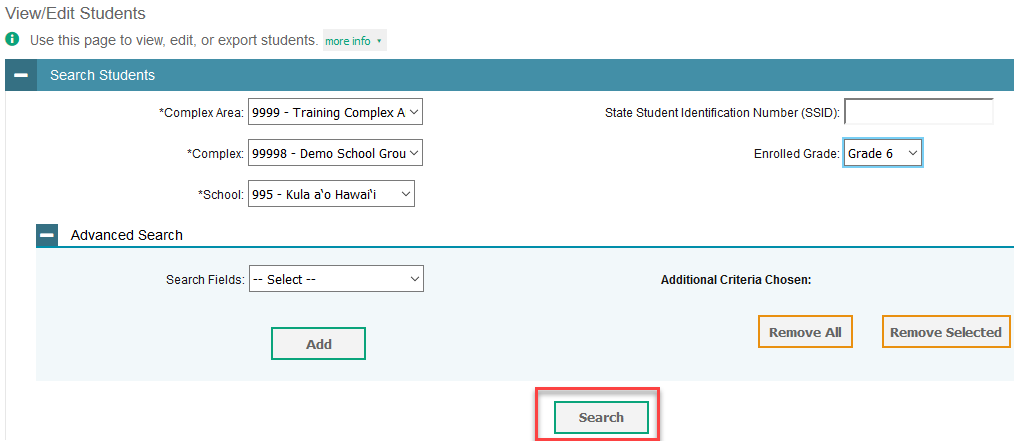 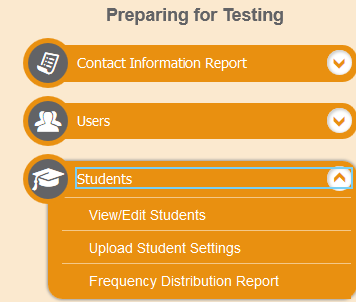 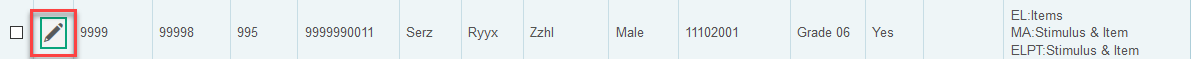 You can also search by SSID# located at the top right of the TIDE screen
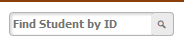 Student Demographics and Designated Supports/Accommodations
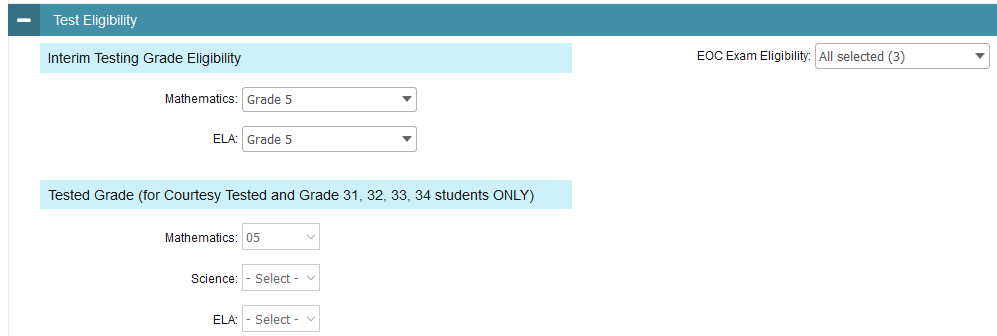 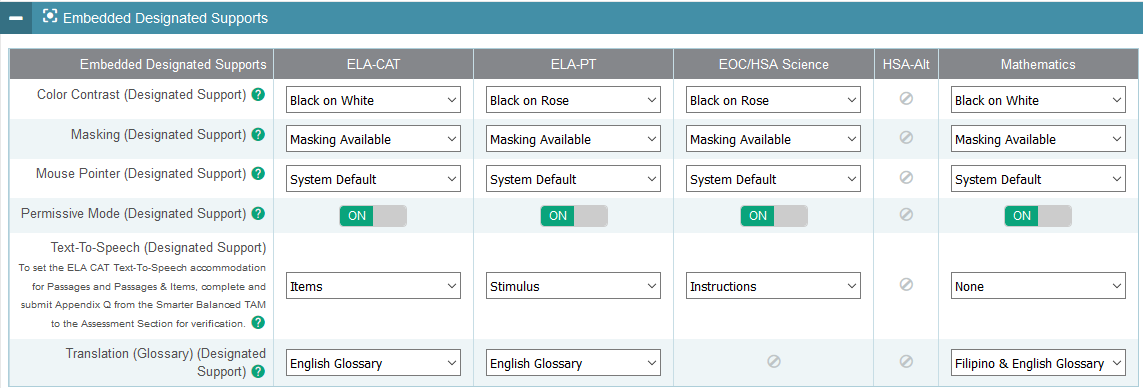 What’s New
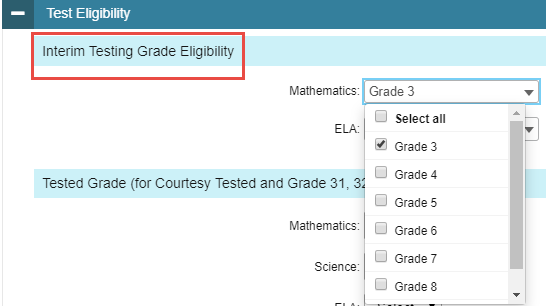 Changes in TIDE 
Student demographics
New fields: Section 504/ELL Student/IDEA Student /Special Education
Test Eligibility
Interim Testing Grade Eligibility 
Participation Students
ELA/Math IAB/ICA (Also NGSS)
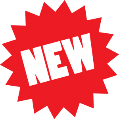 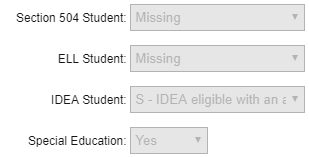 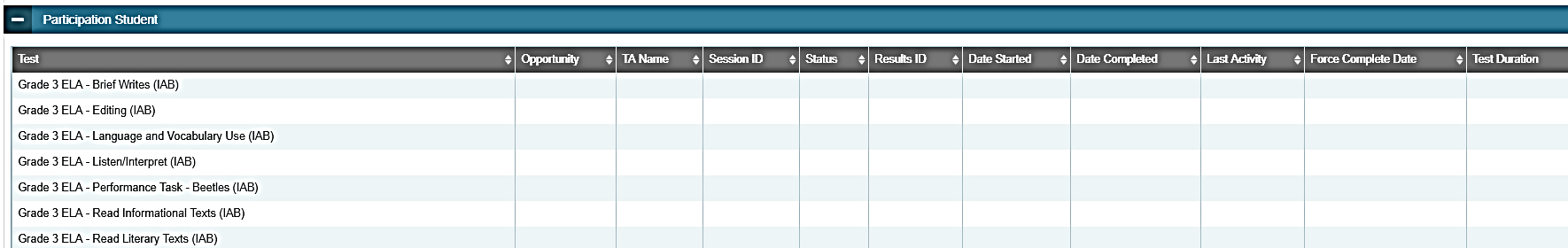 TIDE: Preparing for Testing(Test Setting and Tools)
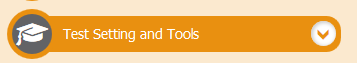 Print Test Tickets/Test Settings and Tools
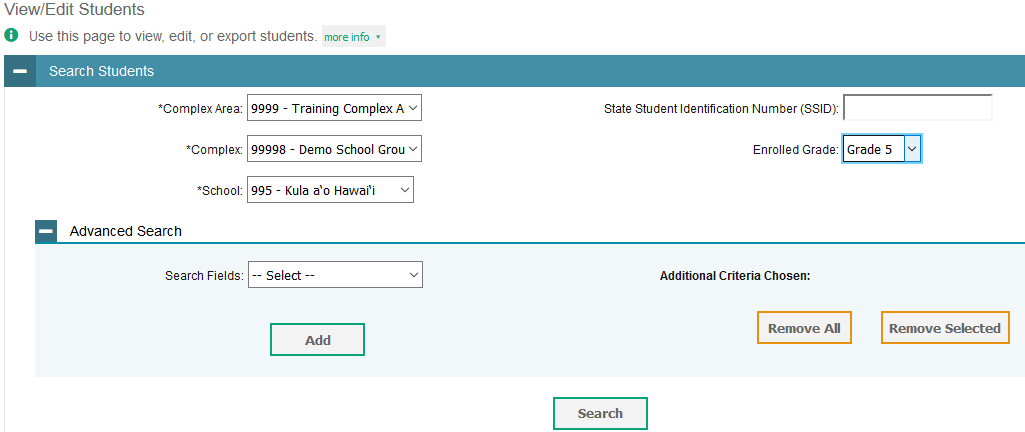 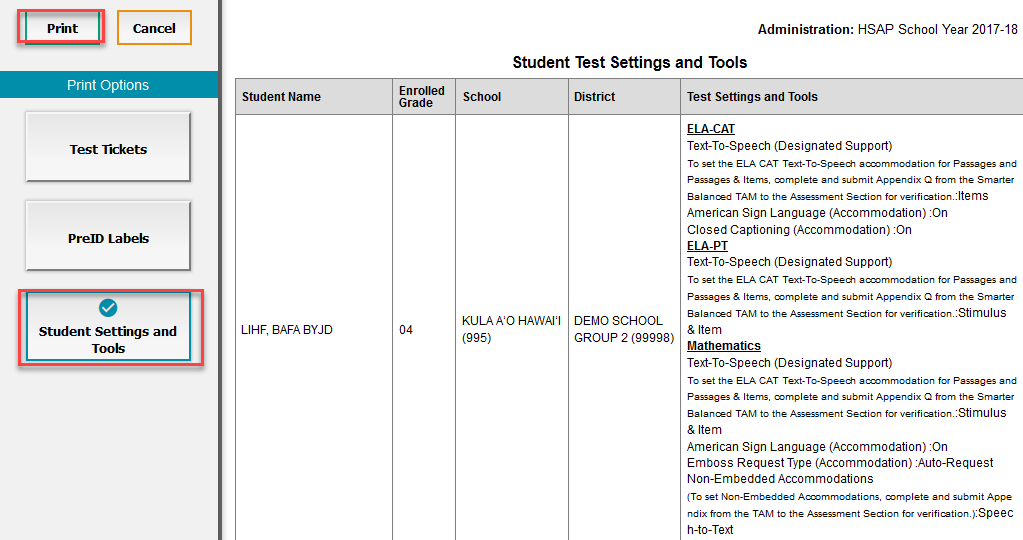 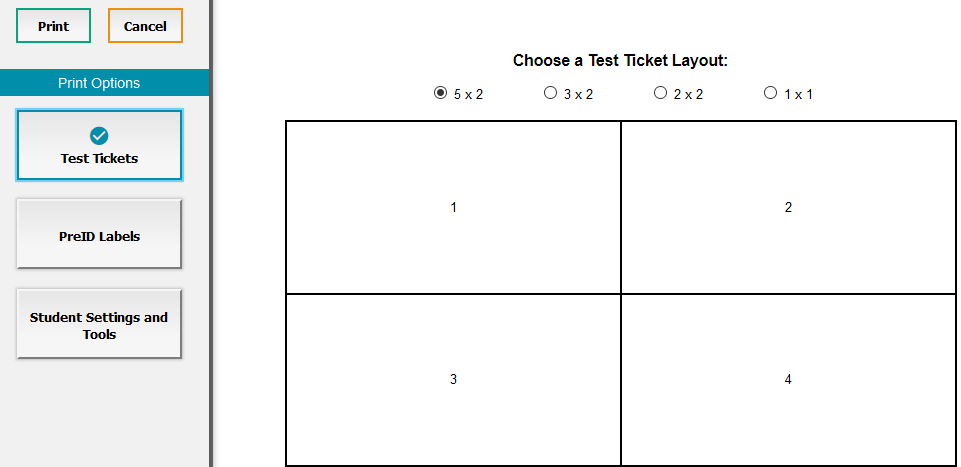 TIDE- Administering TestsMonitoring Test Progress
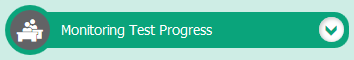 How to Monitor Test Progress in TIDE
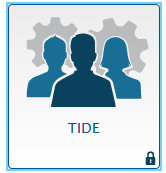 Click on the TIDE icon: 


Once in TIDE, under Administering Testsclick Testing Incident:



Then click on Plan and Manage Testing:
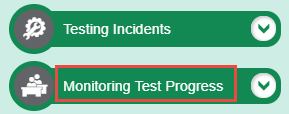 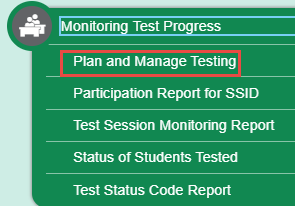 [Speaker Notes: Once a Test Incident is identified, you will need to input it into TIDE.
This is how you enter a Test Security Incident in TIDE. 
*Read steps to input Test Incident into TIDE.]
Plan and Manage Testing
TIDE includes a Plan and Manage Testing report that details all of a student’s test opportunities and the status of those test opportunities.
To generate a Plan and Manage Testing Report:
click on Monitor Test Progress
Then Plan and Manage Testing


Step 1: Choose What panel, select parameters
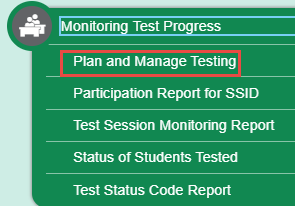 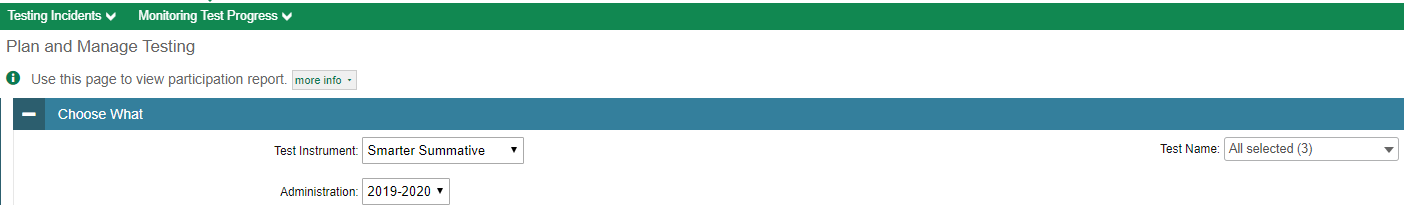 Step 2: Choose Search Students panel, select the parameters for whose information to include.





Step 3: Get Specific panel, select radio button for one of the options and then set the parameters for the option. Then click “Generate Report.”
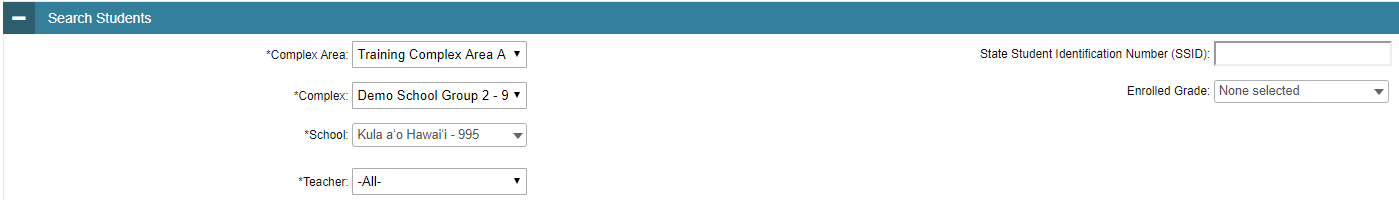 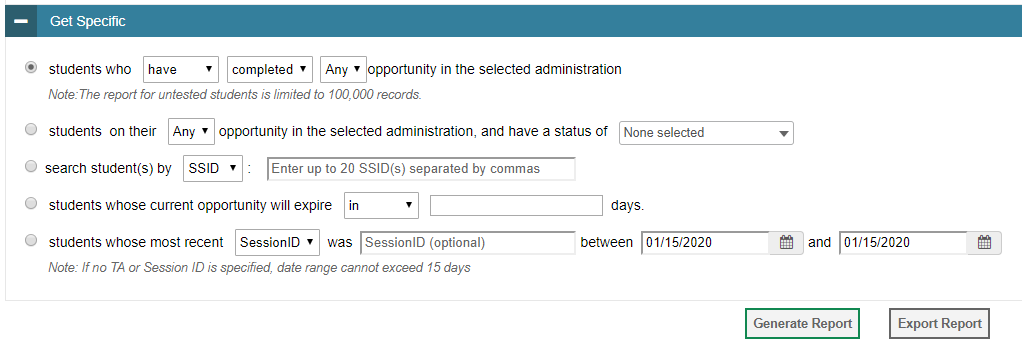 Test Session Monitoring Report
School Principals and Test Coordinators can view status reports of active and inactive test sessions happening in their school. These reports show each active and inactive session ID for a school, along with information like proctor name, test name, the start time of the test session, the total number of students taking the test, and the number of students who have started, paused, and completed the test. 

Note: A test session will only appear in this real-time report once the first student has been approved by the TA into that session for testing.
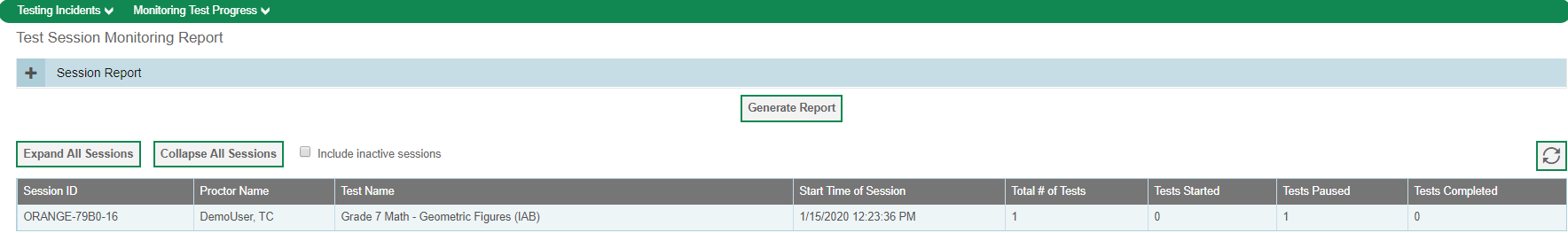 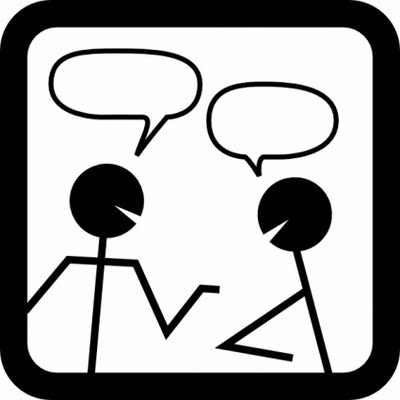 Activity #2Breakout  Open Discussion
Based on what you’ve just heard….


Share ideas regarding the necessary tasks you need to do in TIDE to prepare for testing?

What general questions do you still have?
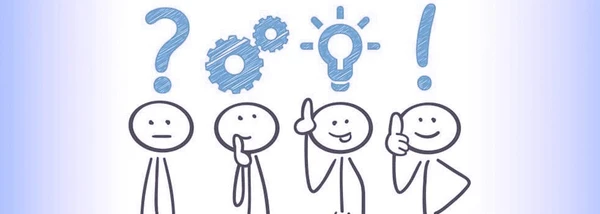 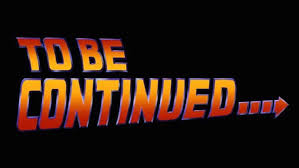 WE WILL RESUME TOMORROW!